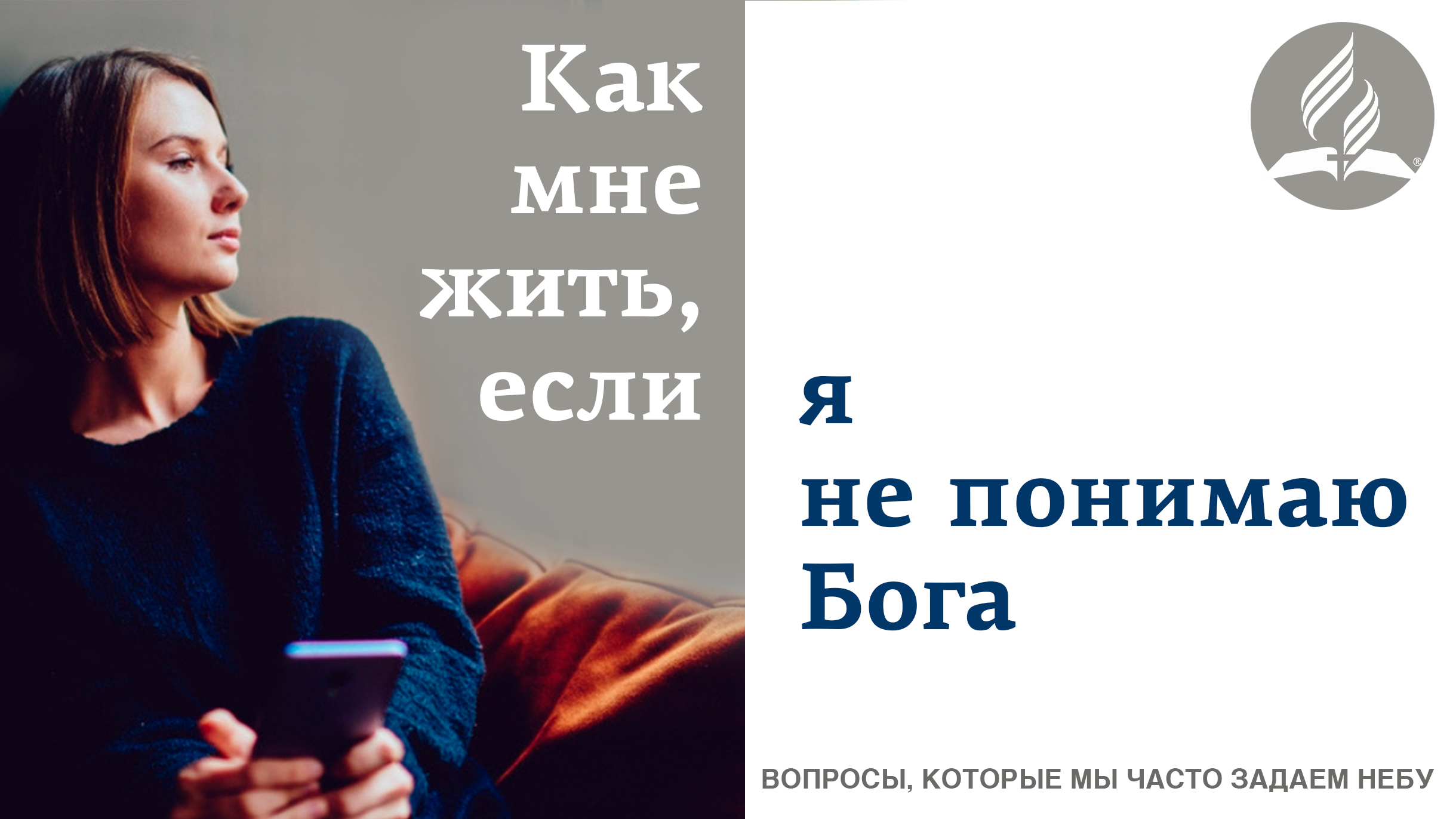 Евангельская программа 2020 года
(Акценты. Возможности. Практика)
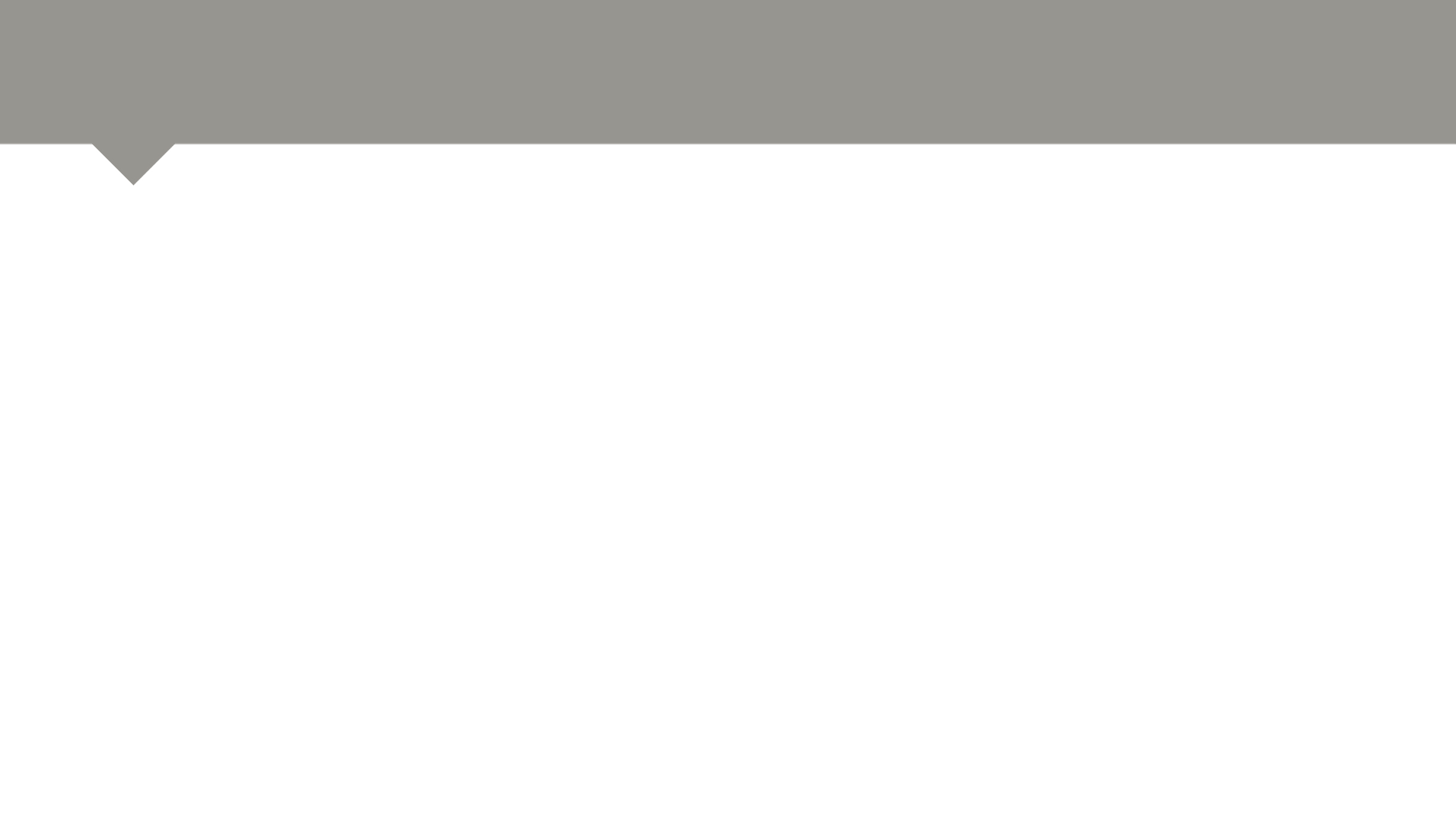 ОСОБЕННОСТИ ЕВАНГЕЛЬСКОГО СЛУЖЕНИЯ 2020
Как обычно работает наша община?
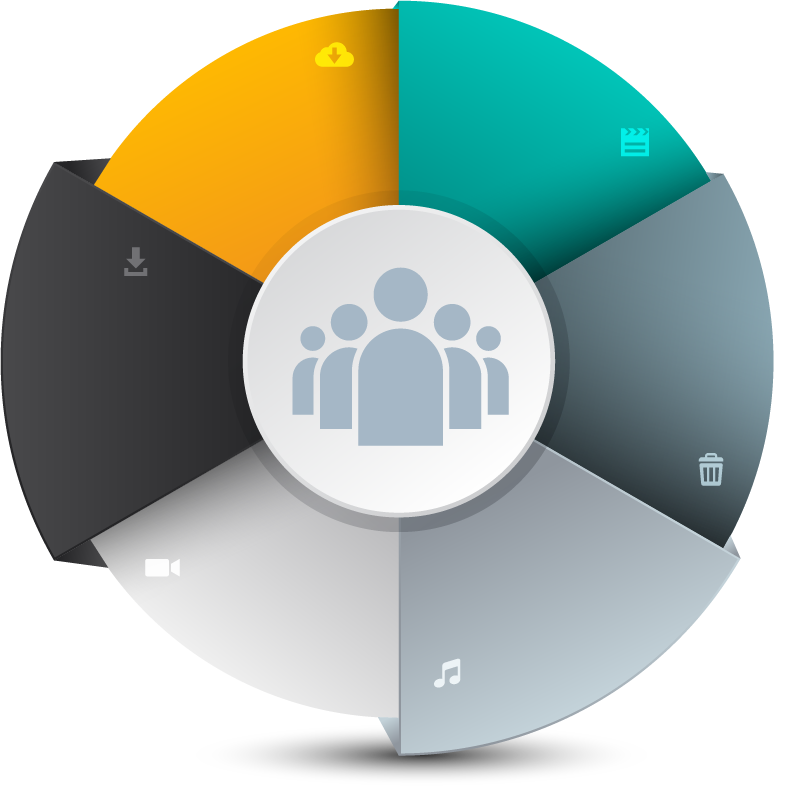 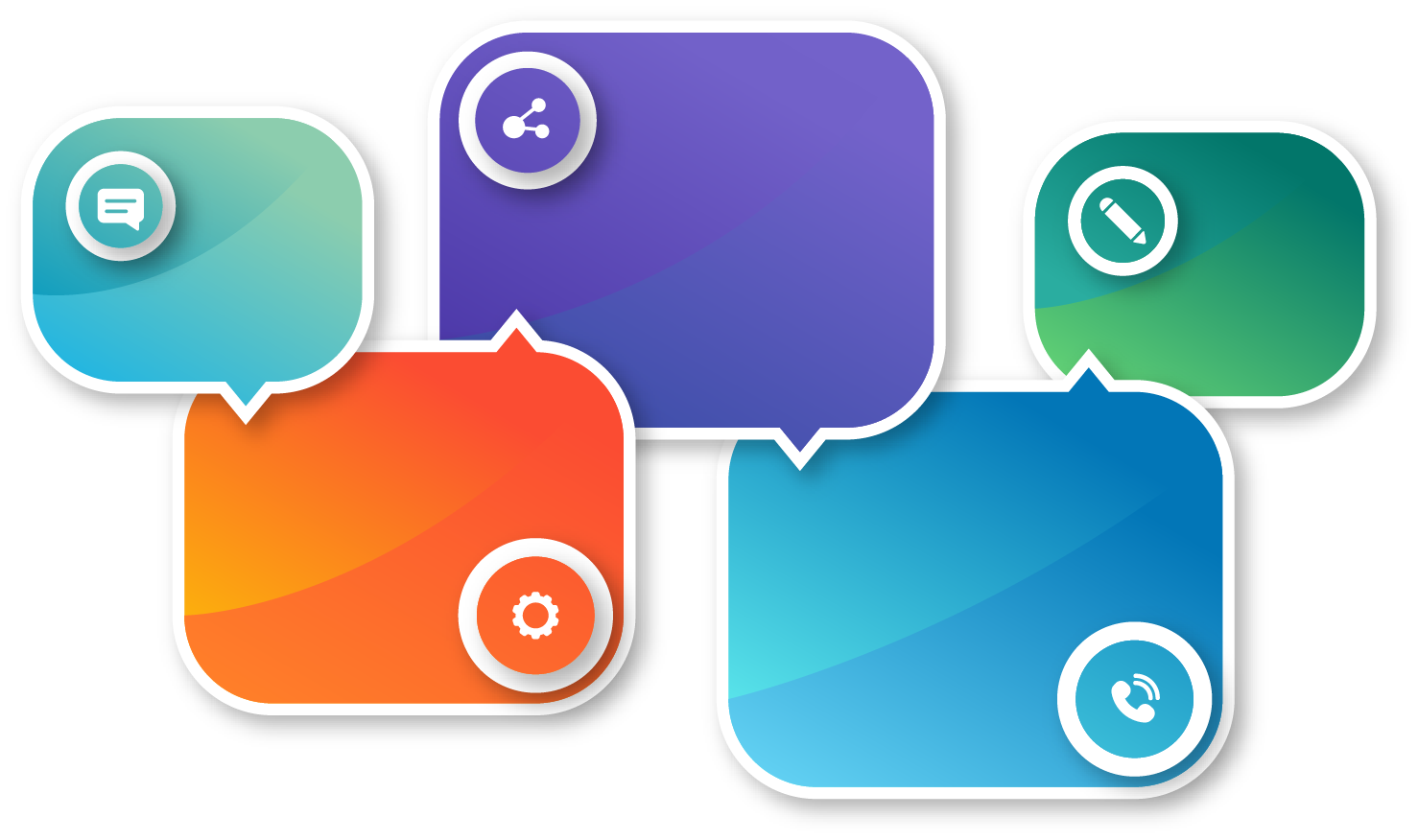 Разрозненные инициативы
Сфокусированный подход
[Speaker Notes: Церковь Адвентистов Седьмого Дня в Евро-Азиатском дивизионе ежегодно участвует в различных евангельских и социальных инициативах: социальные акции, проекты, музыкальные концерты, программы ЗОЖ, распространение книги года и др. Венчает все эти инициативы евангельская программа, которую мы проводим в феврале–марте месяце. Зачастую эти евангельские инициативы, будучи хорошими сами по себе, осуществляются разрозненно и не согласованно и, как результат, – теряют свою эффективность. 
Давайте проанализируем как работает именно наша община? Согласованы ли наши служения и программы или каждая программа работает сама по себе? (важно предметно и честно проанализировать этот вопрос с членами церкви)

РАЗРОЗНЕННЫЕ ИНИЦИАТИВЫ – это когда мы общиной что-то делаем, но эти программы не связаны между собой. В таком случае евангельская программа это ЕЩЕ ОДНА программа.
СФОКУСИРОВАННЫЙ ПОДХОД – это когда все программы и служения церкви для общества логически связаны между собой. Все знакомые с церковью люди через разные церковные инициативы  приглашаются на евангельскую программу, где звучит призыв принять Евангелие, как решение своих проблем. Ключевой момент в таком подходе вся община разрабатывает общее видение и объединяется в служении.]
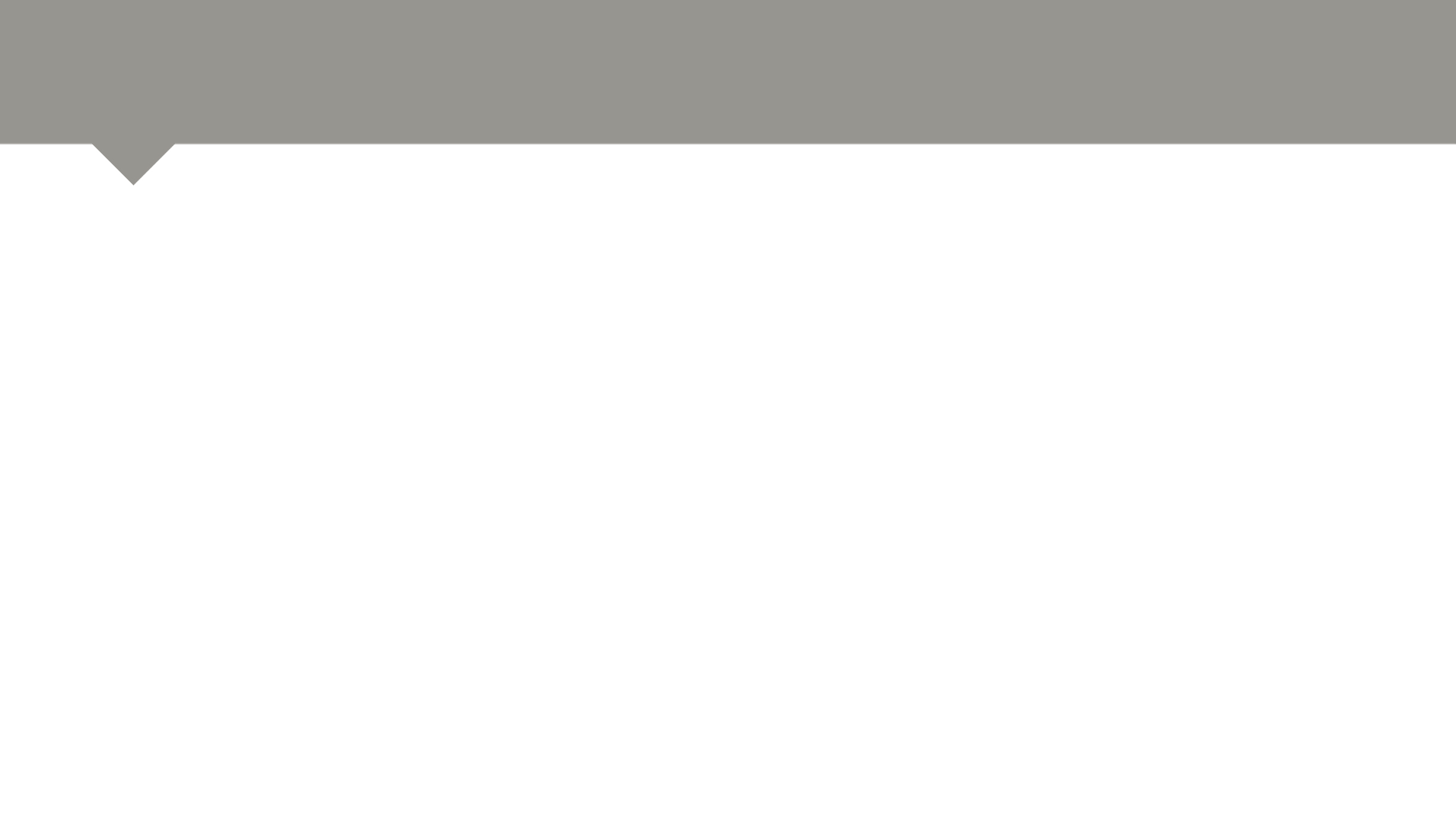 ОСНОВНОЙ АКЦЕНТ ЕВАНГЕЛЬСКОГО СЛУЖЕНИЯ 2020
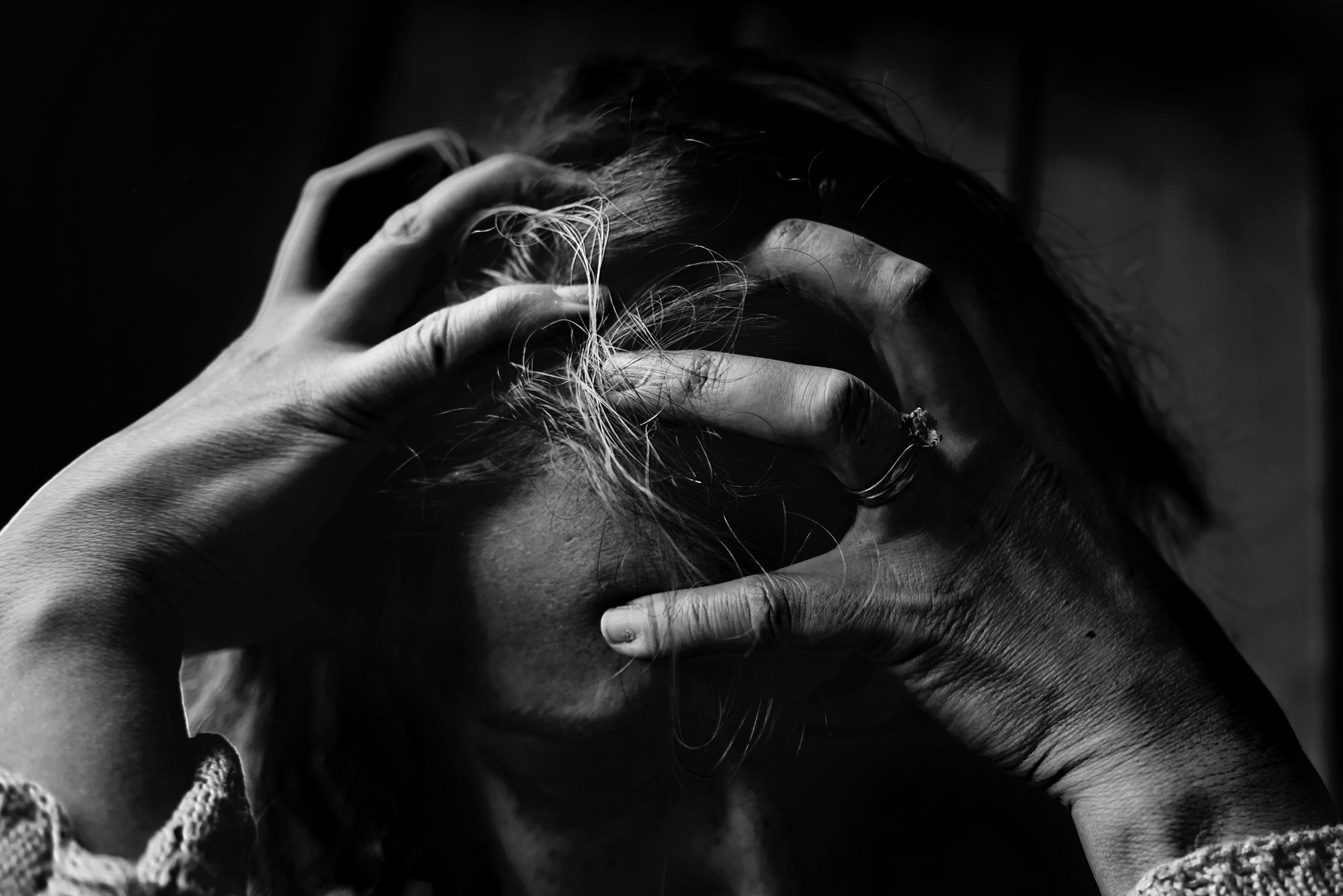 Реальные проблемы людей
[Speaker Notes: Главный акцент в евангельской инициативе 2020 будет на практических вопросах, которые волнуют людей в большей степени, чем богословские. Темы евангельской программы составлены на основании книги Е.В. Зайцева «Как мне жить, если..?», которая является книгой 2020 года.]
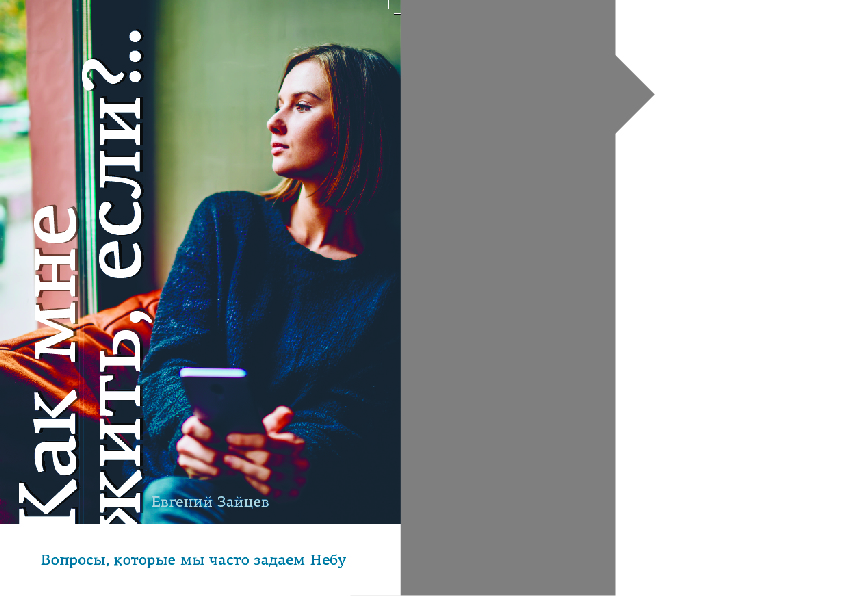 Книга 2020 года
В основе евангельской программы 2020
[Speaker Notes: Данная книга Е.В. Зайцева сосредотачивается на практических вопросах]
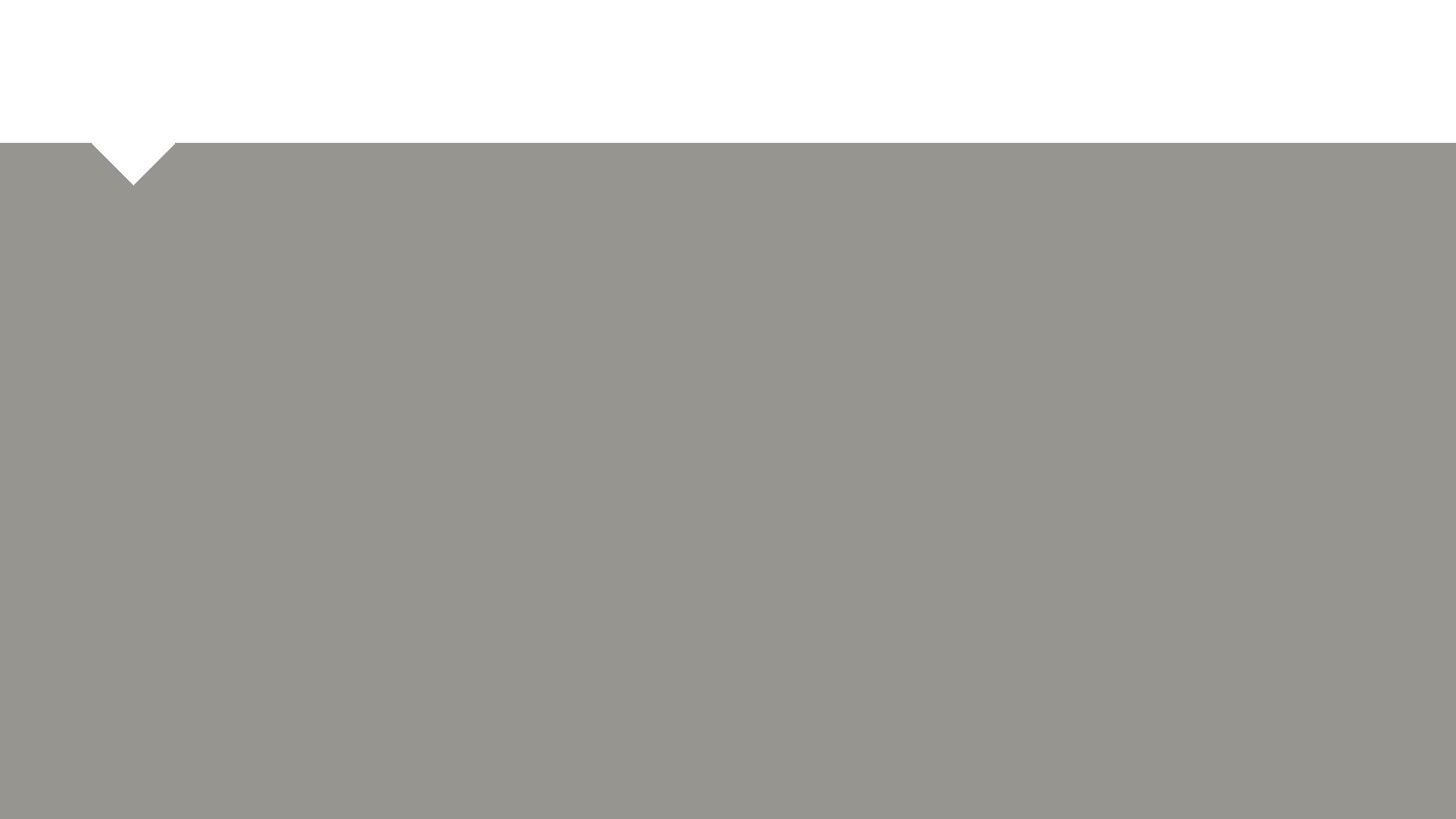 ТЕМЫ ПРОГРАММЫ «Как мне жить, если?..»
Как мне жить, если я не понимаю Бога?
Как мне жить, если я окончательно запутался?
Как мне жить, если я не вижу смысла в жизни?
Как мне жить, если меня никто не любит?
Как мне жить, если я потерял близкого человека?
Как мне жить, если моя семья разрушилась?
[Speaker Notes: Обратите внимание на темы, они сфокусированы на практических вопросах людей.]
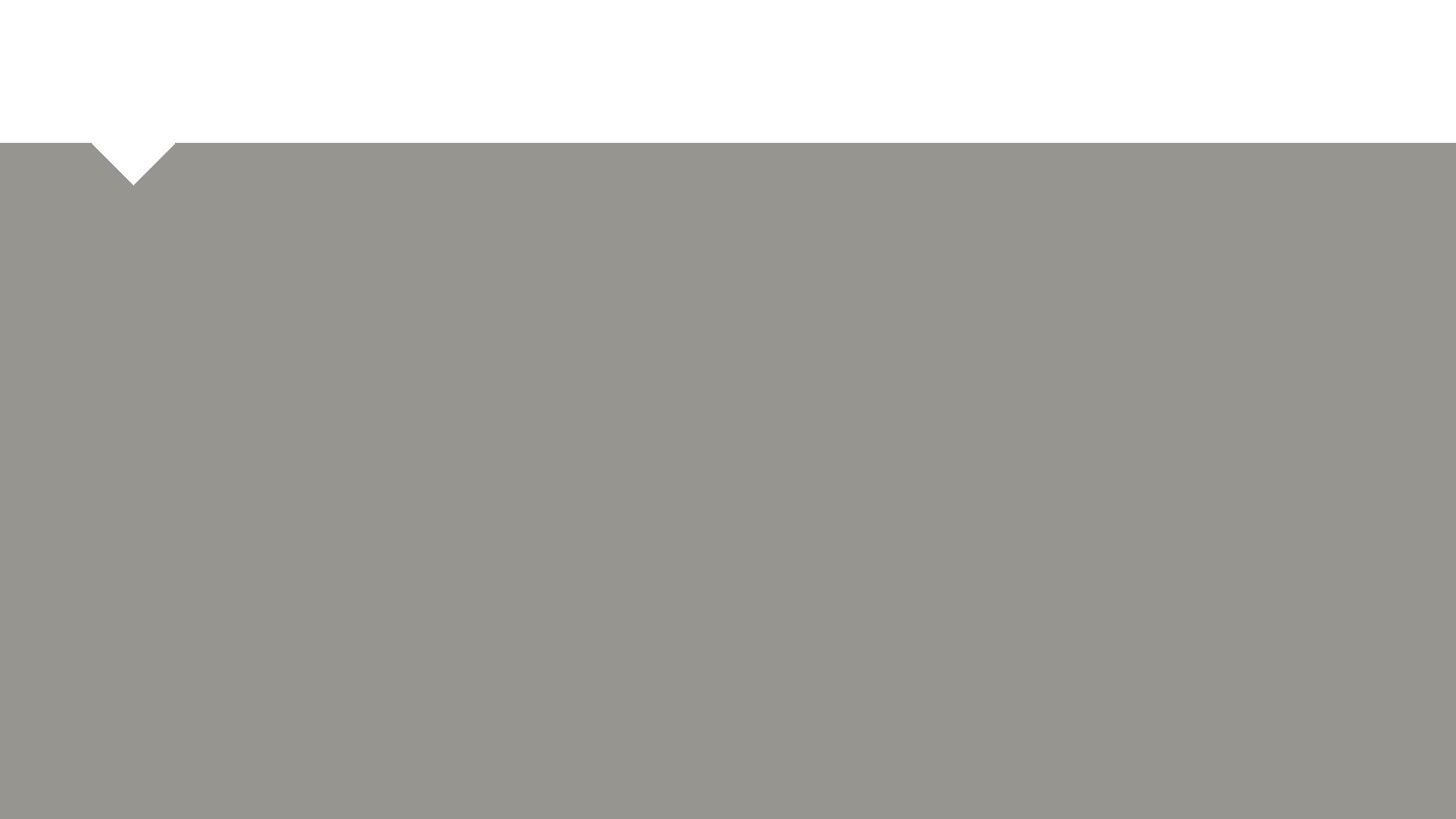 ТЕМЫ ПРОГРАММЫ «Как мне жить, если?..»
Как мне жить, если я окончательно запутался?
Как мне жить, если я испытываю чувство вины?
Как мне жить, если у меня неизлечимое заболевание?
Как мне жить, если вокруг сколько несправедливости?
Как мне жить, если я не могу простить? 
Как мне жить, если я боюсь ошибиться в своем выборе?
[Speaker Notes: Однако перечисленные темы не дублируют книгу! Это важный момент! В программе используются темы, взятые из книги, но сами темы значительно расширяют книгу. Поэтому приглашая наших знакомых на программу мы можем быть уверенными в том, что это не будет повторением книги Е.В. Зайцева «Как мне жить, если?..»]
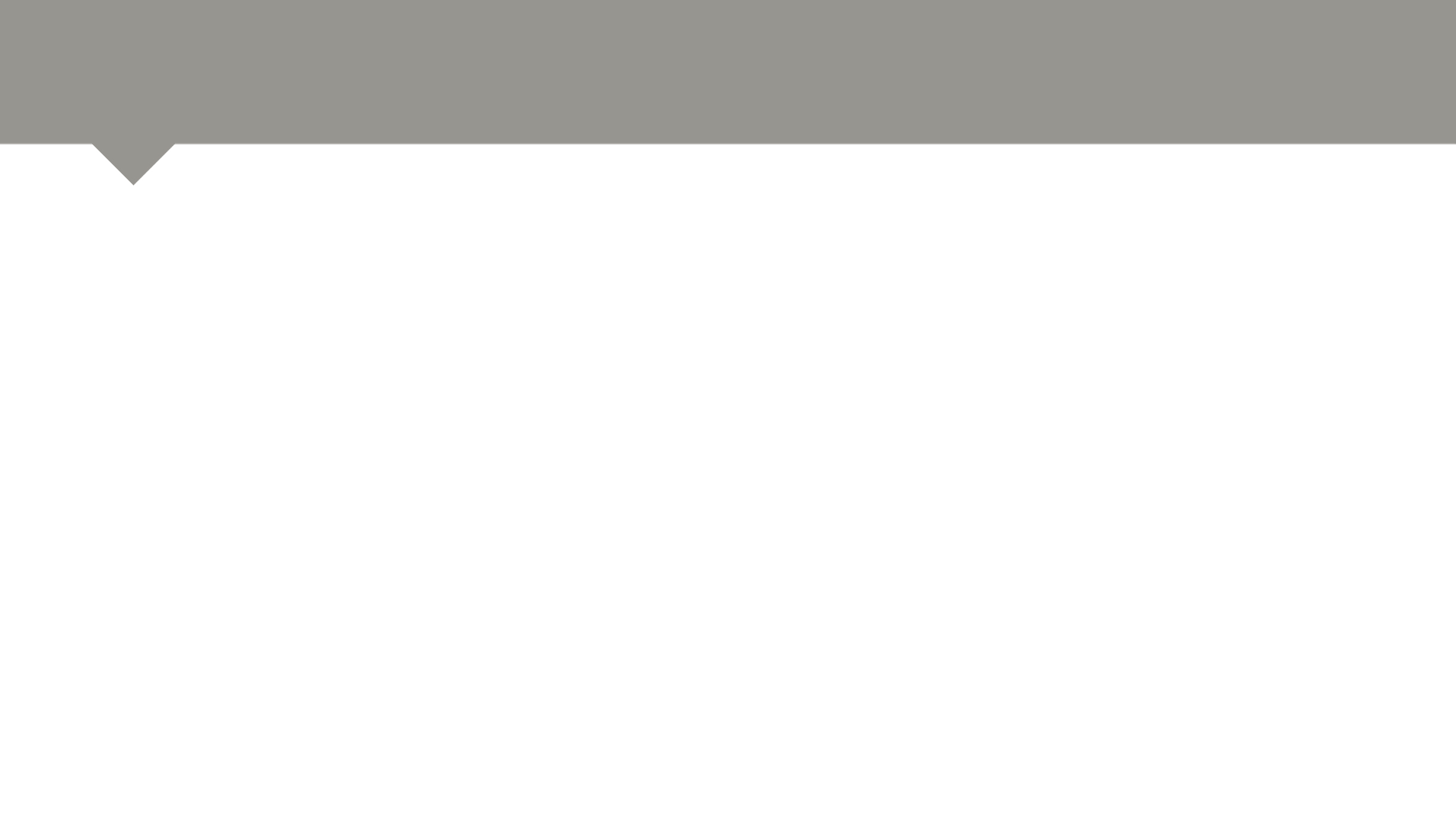 КЛЮЧ К УСПЕХУ ЕВАНГЕЛЬСКОГО СЛУЖЕНИЯ
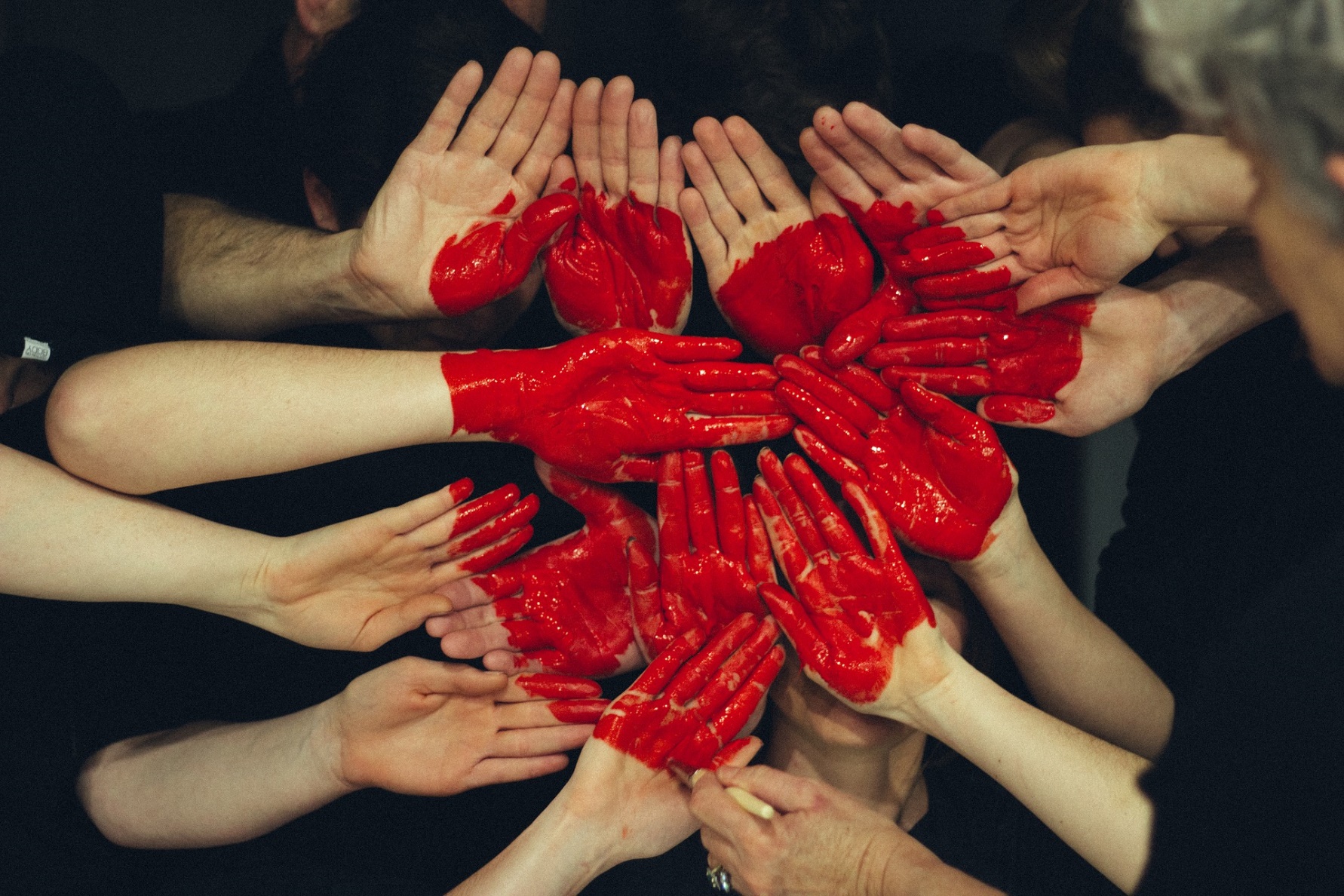 Служим вместе
[Speaker Notes: Предстоящая программа ставит перед собой задачу максимально объединить личное служение членов церкви, отделов и пастора в процесс подготовки и проведения евангельской программы 2020. Вместе – мы слильны! 
Важно чтобы эта инициатива была поддержана максимальным количеством членов церкви. Ни для кого не секрет: когда мы приглашаем своих знакомых на какую-либо программу, то мы заинтересованы в ее качестве и сами готовы оказать посильную помощь и послужить.]
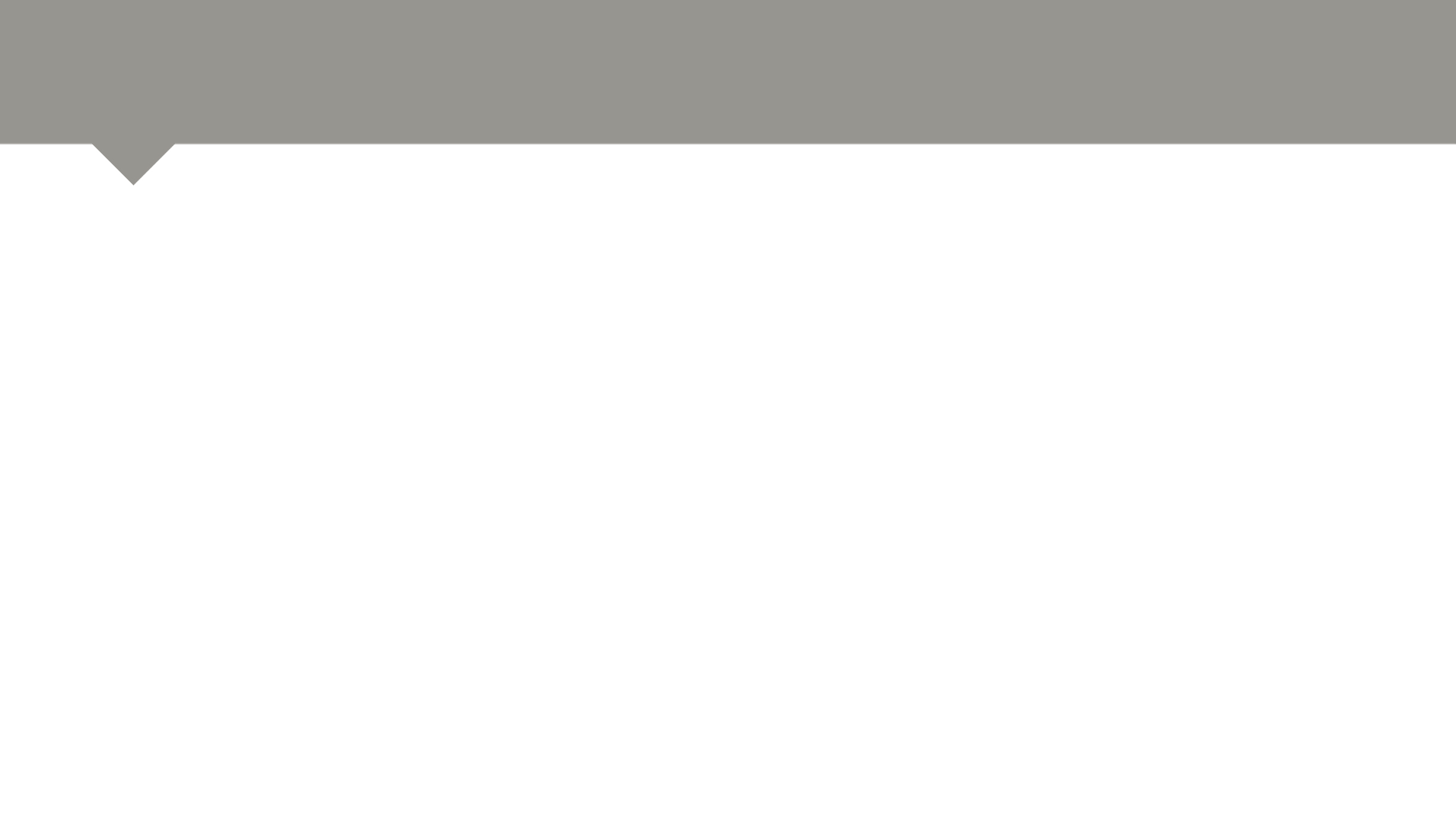 Этапы нашего служения в 2020 году
3. Молимся о друзьях
4. Приглашаем на программу
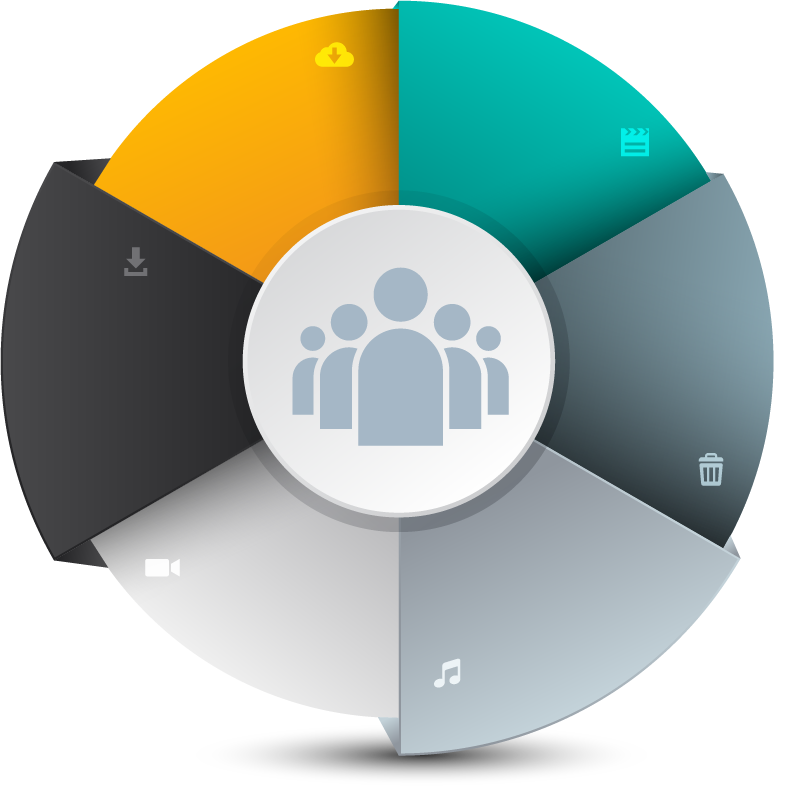 7.
2. Дарим книгу
5. Проводим программу
1. Читаем книгу
6. Готовим людей к Завету
7. Помогаем стать частью нашей семьи
[Speaker Notes: Основная идея этой программы состоит в том, чтобы объединить инициативу распространении книги года и иные виды евангельской социальной деятельности общины с евангельской программой в единый процесс. Сам процесс разделен на несколько логически следующих друг за другом этапов.
1. На начальном этапе члены церкви и пасторы самостоятельно или в группах молитвенно изучают книгу «Как мне жить, если..?» (Е.В. Зайцев). Важно очень внимательно познакомиться с этой книгой,  содержащей информацию о практическом христианстве. Зачастую мы слабо распространяют книгу года именно потому, что не познакомились с ней достаточно хорошо и не прониклись ее полезностью. 

2. На втором этапе все желающие стать частью этой евангельской инициативы адресно распространяют книгу. Здесь важно не просто отдать книгу и уйти, а отдать ее именно тому, кому она ответит на животрепещущие вопросы. 

3. Третий шаг: мы рекомендуем молиться о каждом человеке, получившем книгу, и особенно о тех, кто проявляет живой интерес к изложенному материалу. 

4. На четвертом этапе все распространявшие книгу приглашают своих читателей на евангельскую программу, где будут более глубоко раскрываться представленные в книге темы. 

5. Проводим евангельскую программу. 

6. По окончании евангельской программы пастор или евангелист приглашает людей на курсы по подготовке ко крещению. После евангельской программы люди должны познакомиться с пунктами вероучения церкви, принципами жизни и служением христиан адвентистов седьмого дня.  После окончания библейских курсов в торжественной и праздничной обстановке совершается обряд крещения.

7. Завершает евангельский цикл вовлечение новых братьев и сестер в служение церкви.]
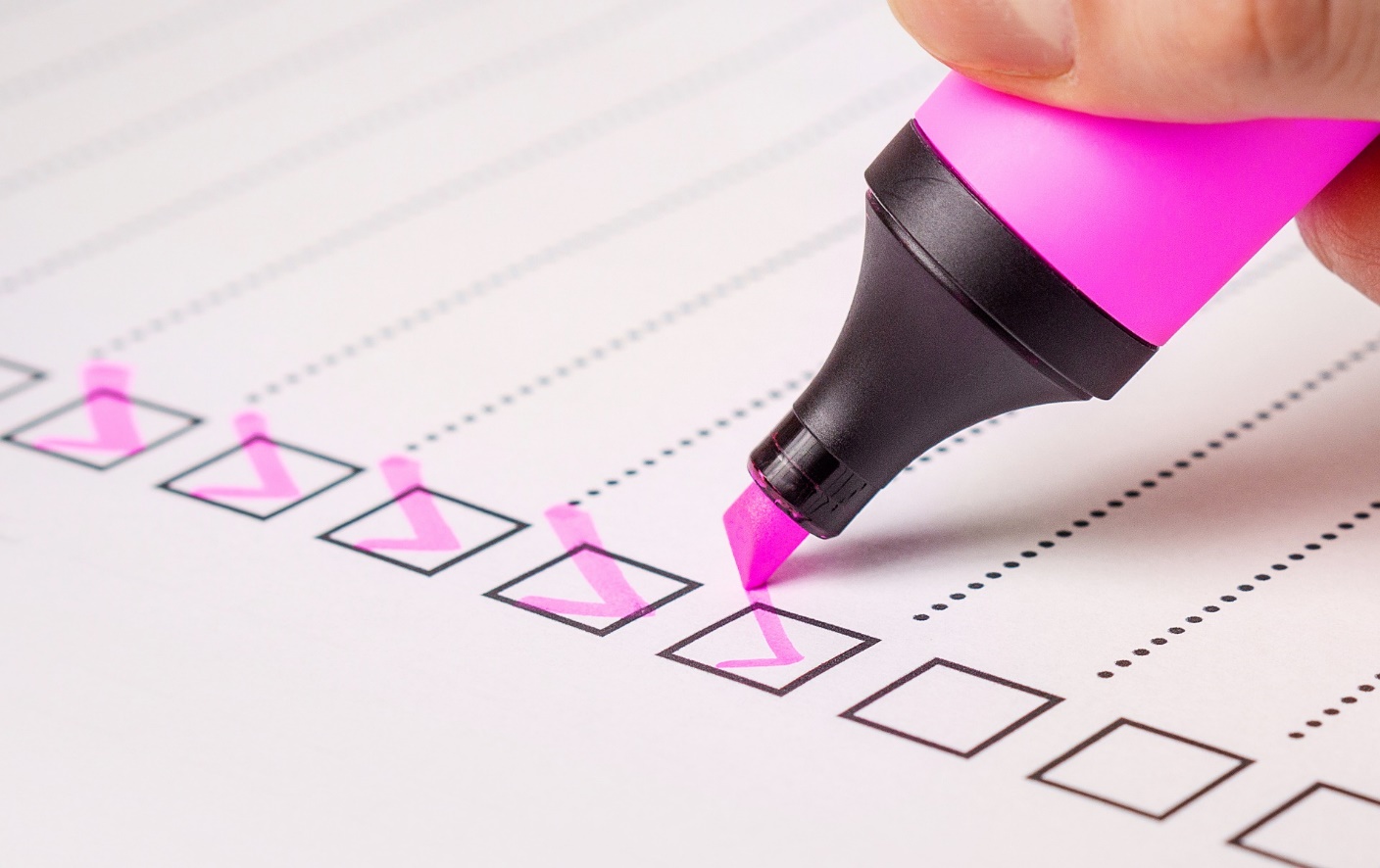 ПРИНЦИПЫ И КЛЮЧЕВЫЕ ЦЕННОСТИ СЛУЖЕНИЯ
[Speaker Notes: Поговорим об основных принципах нашего служения и ценностях, которыми нам нужно руководствоваться…. Эти принципы и ценности служения являются тем, благодаря чему у нас все может получиться с Божьей помощью!]
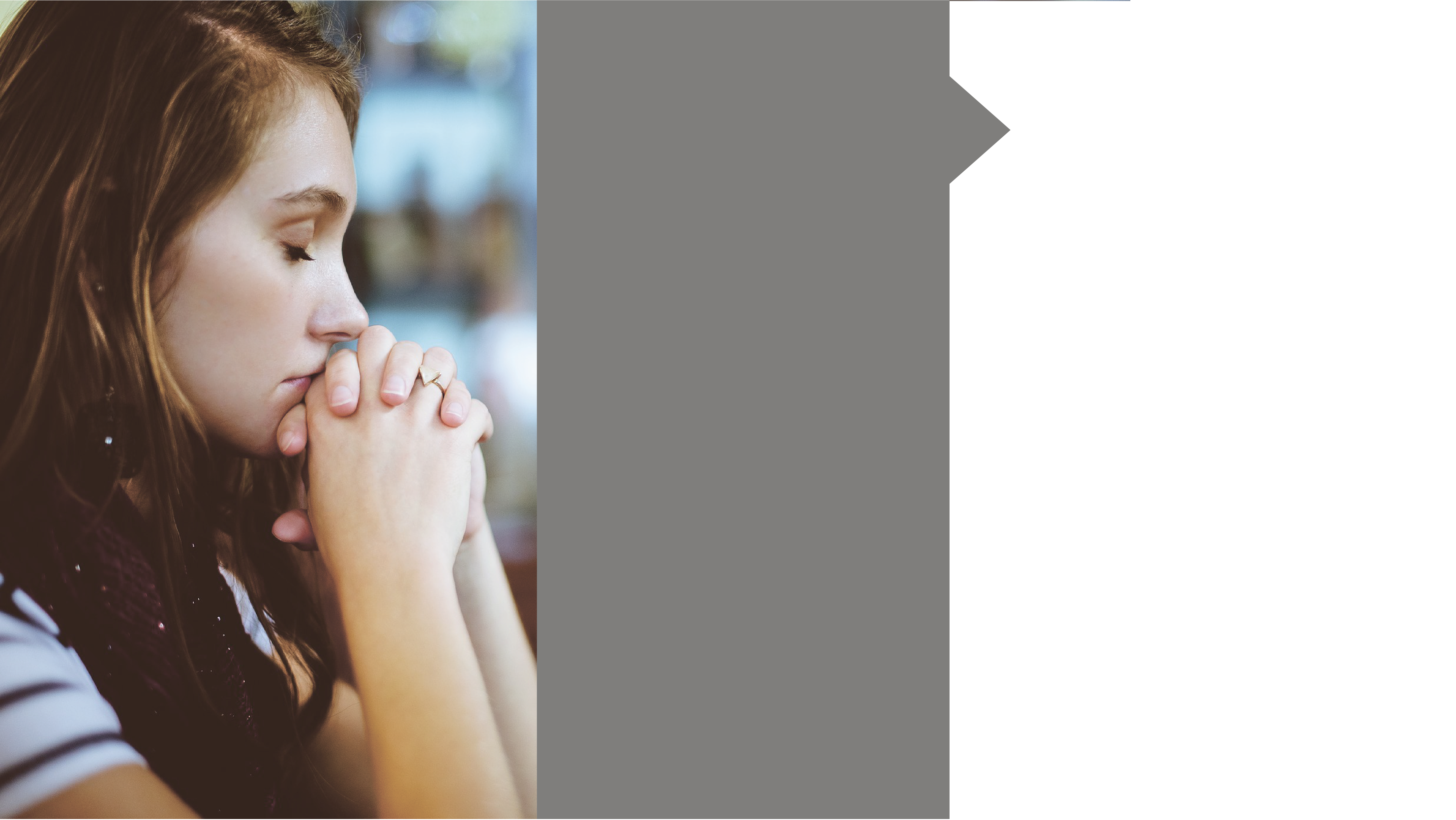 Принцип 
№1
МОЛИТВА
[Speaker Notes: Молитвенная подготовка команды. Это ключевой момент программы, поскольку,  прежде всего, нужно окружить команду и людей, для которых мы служим, молитвой. Для этой цели мы рекомендуем активизировать или создать молитвенную группу.]
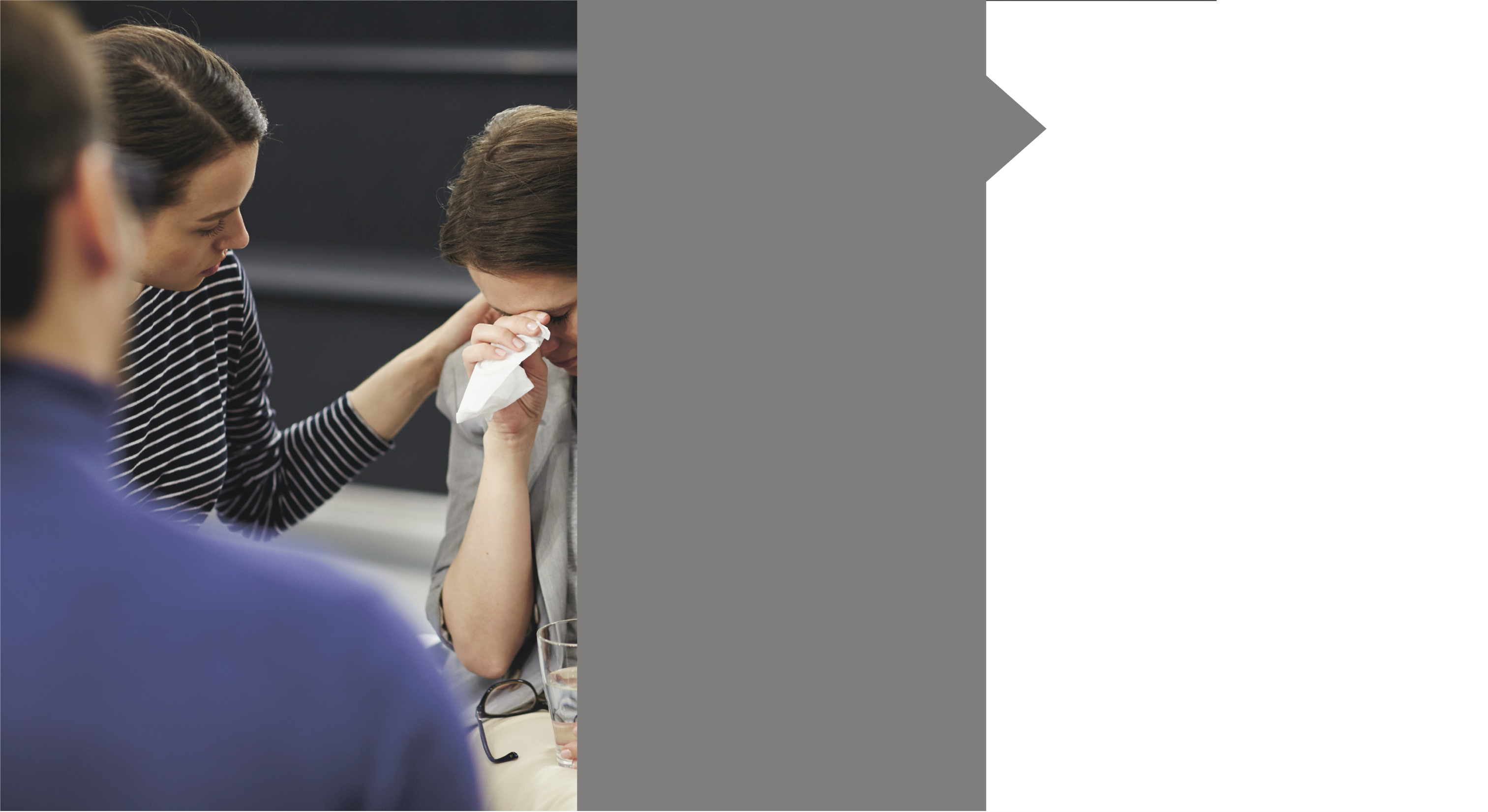 Принцип 
№2
ЛЮБОВЬ
[Speaker Notes: Любовь. Очень важно через заботу и доброе расположение создать такую атмосферу в церкви, чтобы членам церкви хотелось бы привести в дом молитвы своих лучших друзей и знакомых, а им, в свою очередь захотелось бы возвращаться туда снова и снова. В течение всех вечеров евангельской программы команда будет создать непринужденную и открытую обстановку. 
Сегодня наблюдается дефицит искреннего отношения любви и принятия. В этом нуждается каждый человек, особенно те, кто придет на нашу программу.]
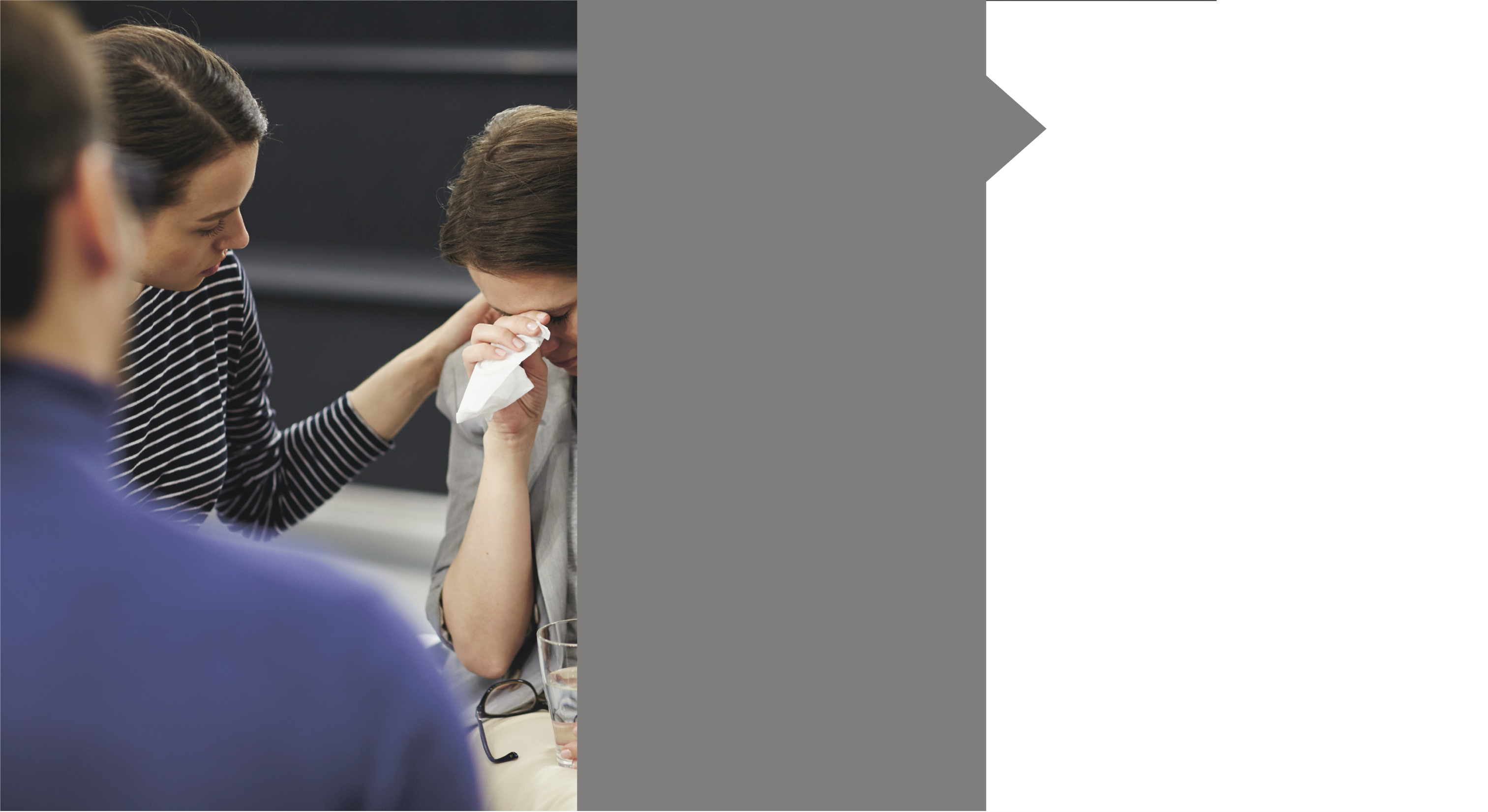 Принцип 
№3
ОТКРЫТОСТЬ
[Speaker Notes: Открытость. Мы создаем среду, в которой люди могут задавать вопросы и свободно обсуждать их с другими людьми. Мы отвечаем ПРОСТО на СЛОЖНЫЕ и АКУАЛЬНЫЕ вопросы. Это можно сделать с помощью особых частей, которые будут в евангельской программе.]
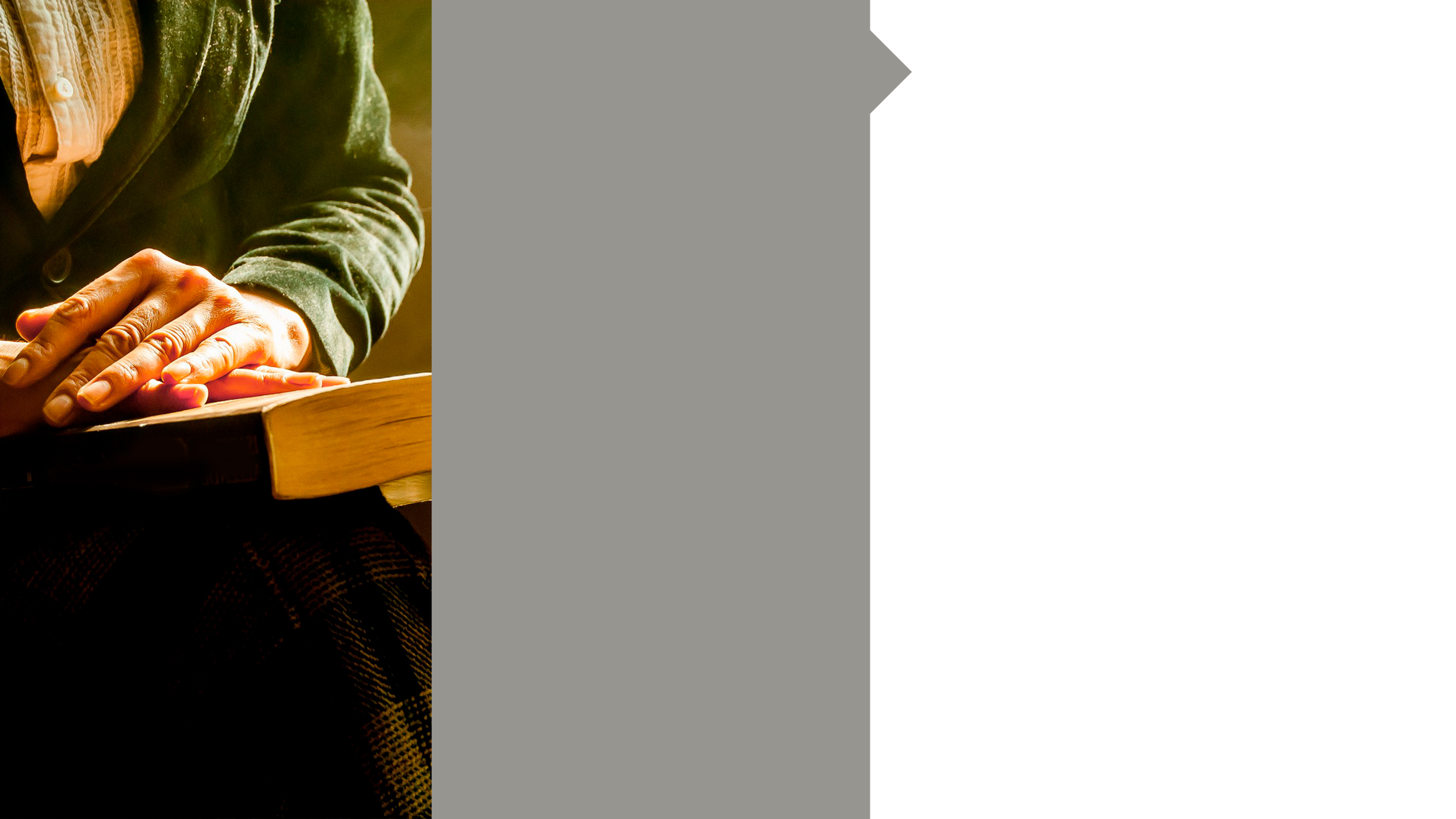 Принцип 
№4
ЛИЧНЫЙ
ОПЫТ
[Speaker Notes: Личный опыт с Богом. Мы стараемся показать образец христианской жизни и дать возможность людям самим испытать это, а также делимся своим опытом с нашими друзьями и гостями.]
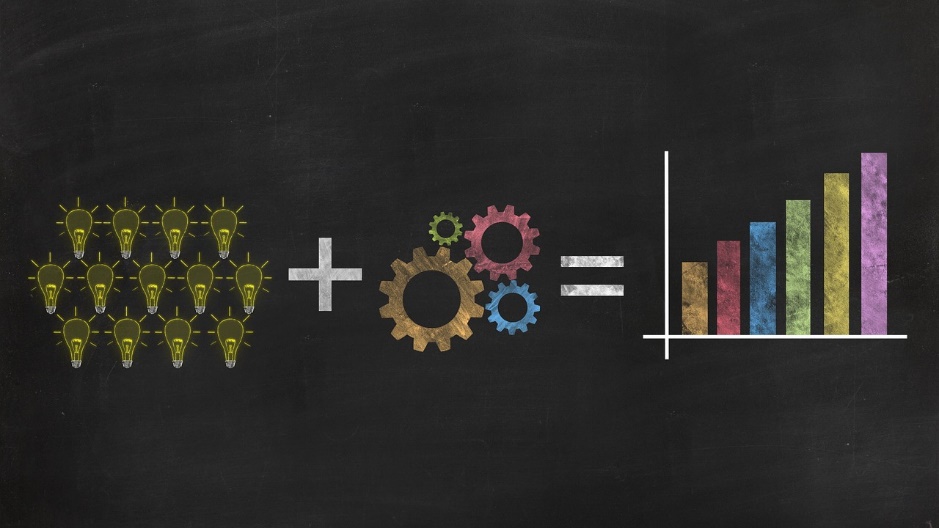 ВАЖНЕЙШИЕ ЭЛЕМЕНТЫ
НАШЕГО СЛУЖЕНИЯ
[Speaker Notes: Элементы программы – это ответ на вопрос: «КАК мы будем это делать?»]
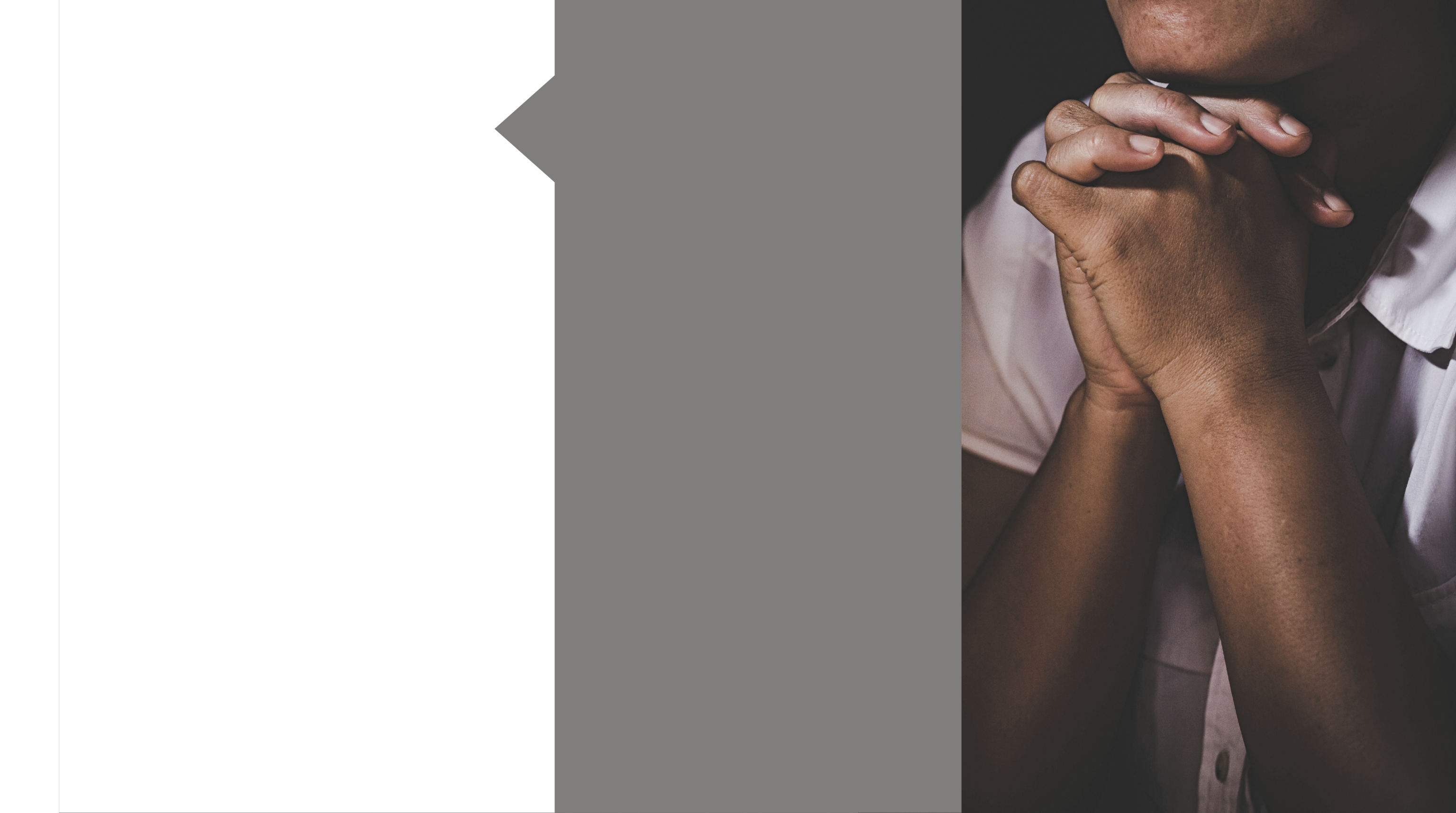 Элемент
№1
МОЛИТВЕННАЯ ПОДГОТОВКА
[Speaker Notes: Молитвенная подготовка. Как было сказано выше, молитва является одной из ключевых ценностей. Очень важно, чтобы молитвенное служение было на очень высоком уровне и составляло основу данной евангельской инициативы. Поскольку именно Дух Святой рождает в человеке новую духовную жизнь, команда, осознавая это, уделяет очень серьезное внимание этой части программы. Для этого можно действовать следующим образом:

Команда организаторов программы приходит не позже, чем за один час до начала программы, и, прежде чем приступить к подготовительным мероприятиям, собирается для духовной части и молитвы. Здесь важна именно молитвенная настройка команды. Достаточно прочитать библейское обетование, а большую часть молитвенной подготовки уделить именно молитве. Рекомендуемая длительность молитвенного служения перед программой – 15 минут.

Во время проведения самой евангельской встречи мы рекомендуем, чтобы в другой комнате или помещении собиралась молитвенная группа и молилась о всех участниках программы и гостях. В молитвенной группе могут принимать участие те члены церкви, которые не задействованы непосредственно в самой программе.

После проведения евангельской встречи пастору важно собрать всю команду, получить обратную связь от команды и лидеров столов и поблагодарить Бога.

Общину, и в первую очередь молитвенную группу, следует постоянно информировать о том, как проходит евангельская инициатива. Таким образом пастор формирует духовную общность, семью, которая принимает участие в совместном евангельском служении.]
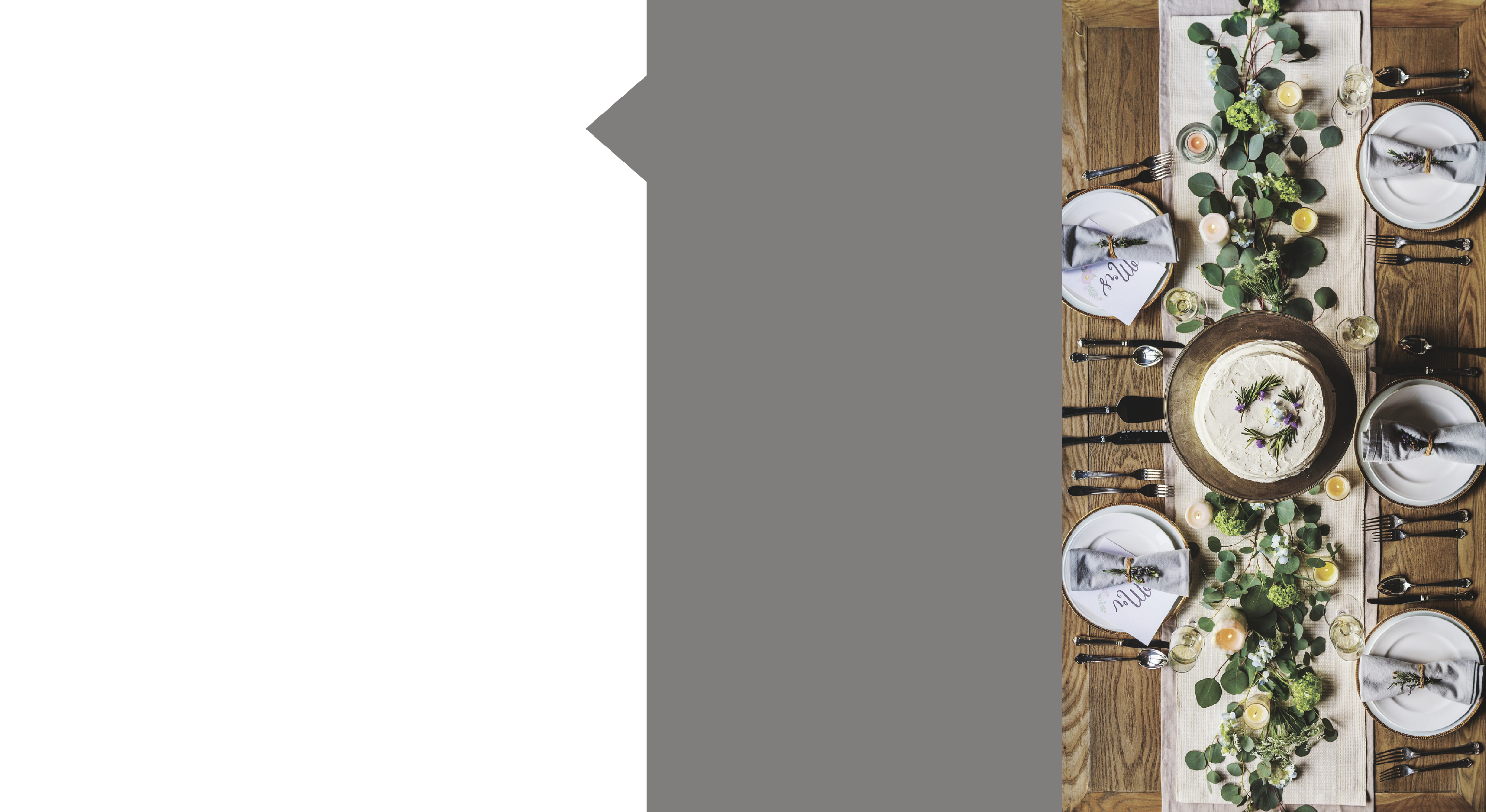 Элемент
№2
УЖИН
[Speaker Notes: Ужин. Это особая часть вечера, во время которой мы в непринужденной обстановке разделяем с нашими друзьями вечернюю трапезу. Это своего рода «ломка льда». 

Чаще всего программы проводятся вечером, и люди приходят на программу с работы, а значит, легкий ужин будет очень кстати. 

Совместное общение за столом очень сближает людей и создает хорошую атмосферу. К тому же многие общины давно и успешно проводят программы «За чашкой чая», поэтому формат будет знаком как для самой общины, так и для наших гостей, которые уже бывали на подобных встречах.

Ужин может быть простым, без излишеств. В зависимости от выделяемого бюджета можно сделать либо легкий ужин, либо фруктовое угощение с чаепитием. 

Основная задача этой части вечера – дать людям время привыкнуть к обстановке, познакомиться друг с другом и пообщаться. 

Общение во время ужина приветствуется. Можно обсуждать любые темы, кроме острых и политических. Каждая команда может продумать способ знакомства и раздать лидерам столов идеи, как это можно сделать. В качестве примера смотрите ПРИЛОЖЕНИЕ 1.

Также во время ужина мы рекомендуем включить легкую музыку для создания приятного фона. Однако уровень звука не должен быть слишком высоким, чтобы не мешать комфортному общению за столиками. 

В первый и заключительный вечер евангельской программы можно сделать праздничный ужин и подать особое угощение. 

Длительность этой части составляет не более 30 минут.]
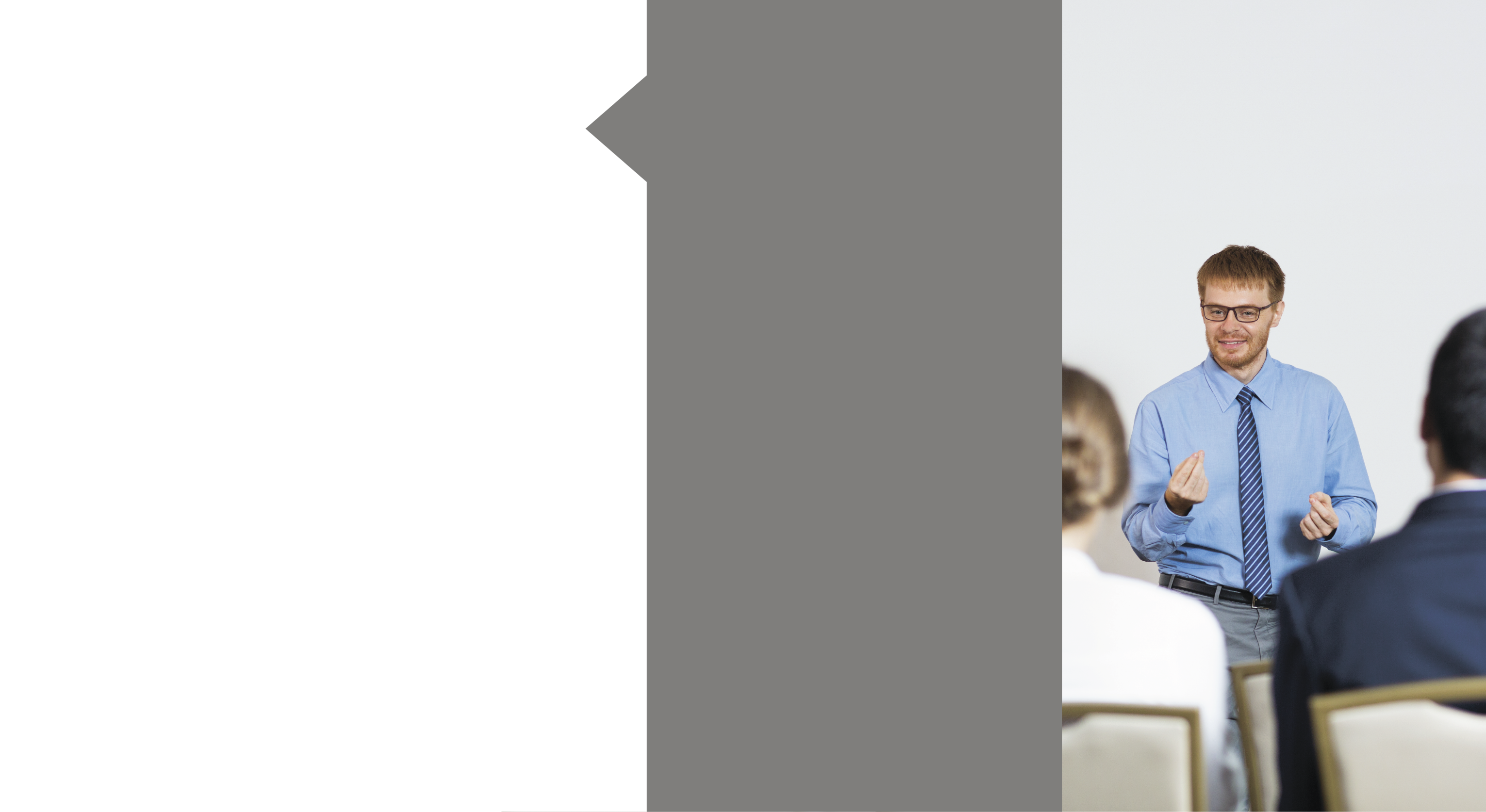 Элемент
№3
ТЕМА ВЕЧЕРА
[Speaker Notes: Представление темы вечера – это основная часть программы. На эту тему пастор или евангелист произносит проповедь.
Концепция евангельской программы направлена на то, чтобы помочь человеку ответить на самые животрепещущие вопросы. Поэтому очень важно, чтобы тема была максимально раскрыта с практической точки зрения.  
Рекомендуемая длительность проповеди – 30 минут. Проповедь может сопровождаться слайдовой презентацией, которая входит в пакет Евангельской инициативы 2020.]
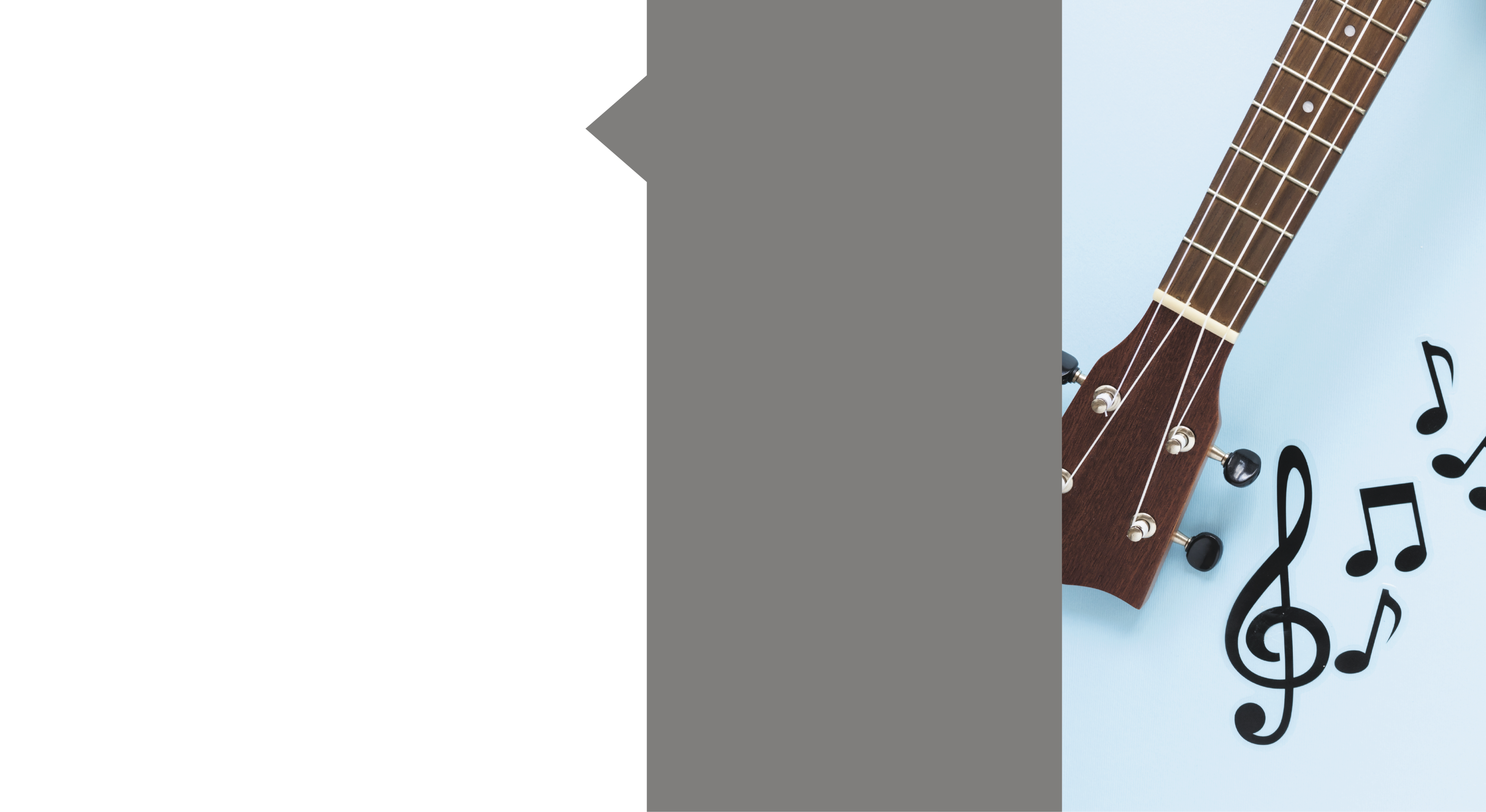 Элемент
№4
МУЗЫКАЛЬНАЯ ЧАСТЬ
[Speaker Notes: Музыкальная часть – неотъемлемая спутница проповеди Евангелия.
Можно использовать разные варианты музыкального оформления: сольное и хоровое пение, вокально-инструментальные выступления. Также можно петь христианские гимны вместе с гостями, знакомя их таким образом с практикой поклонения Богу.]
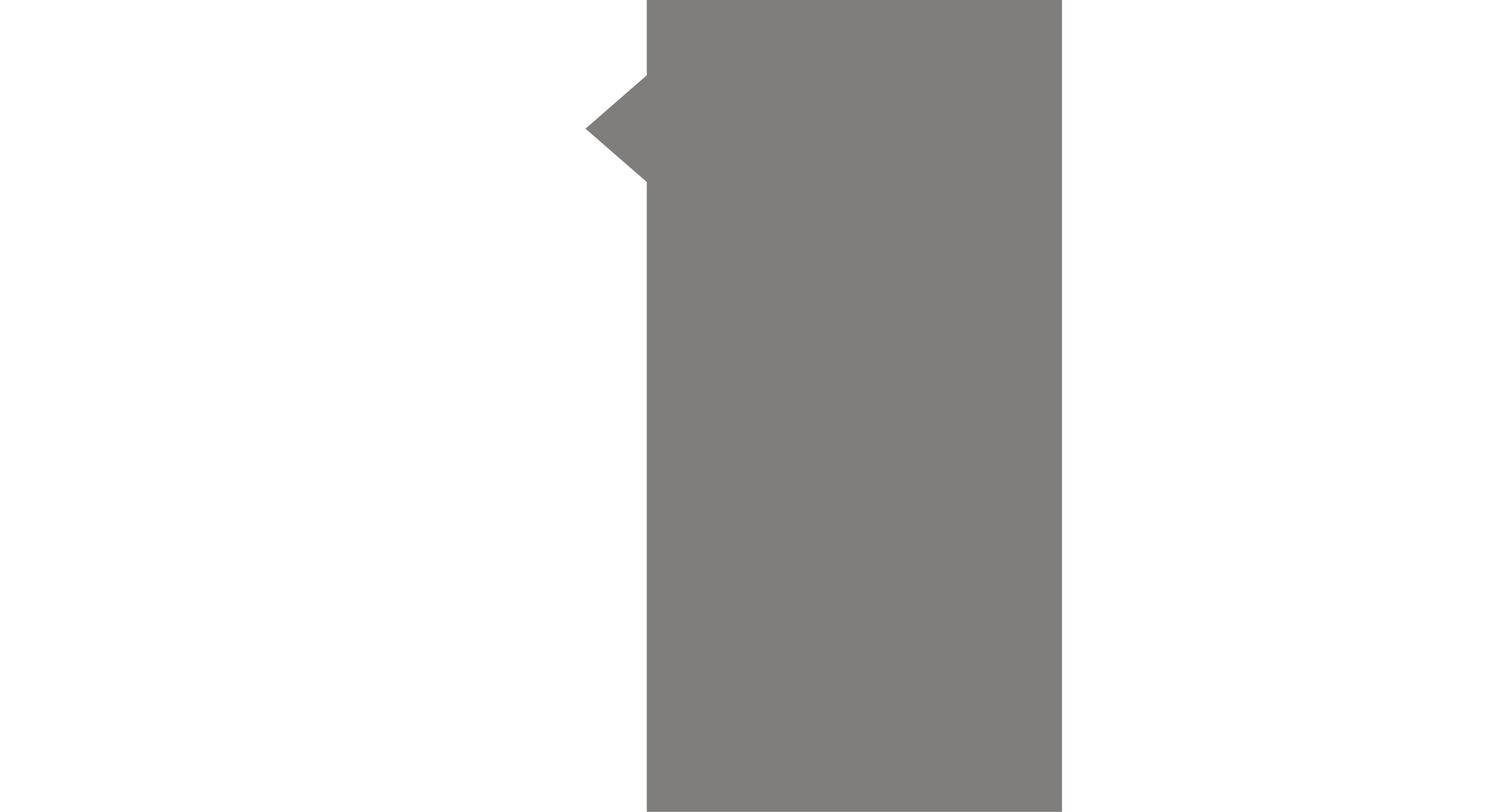 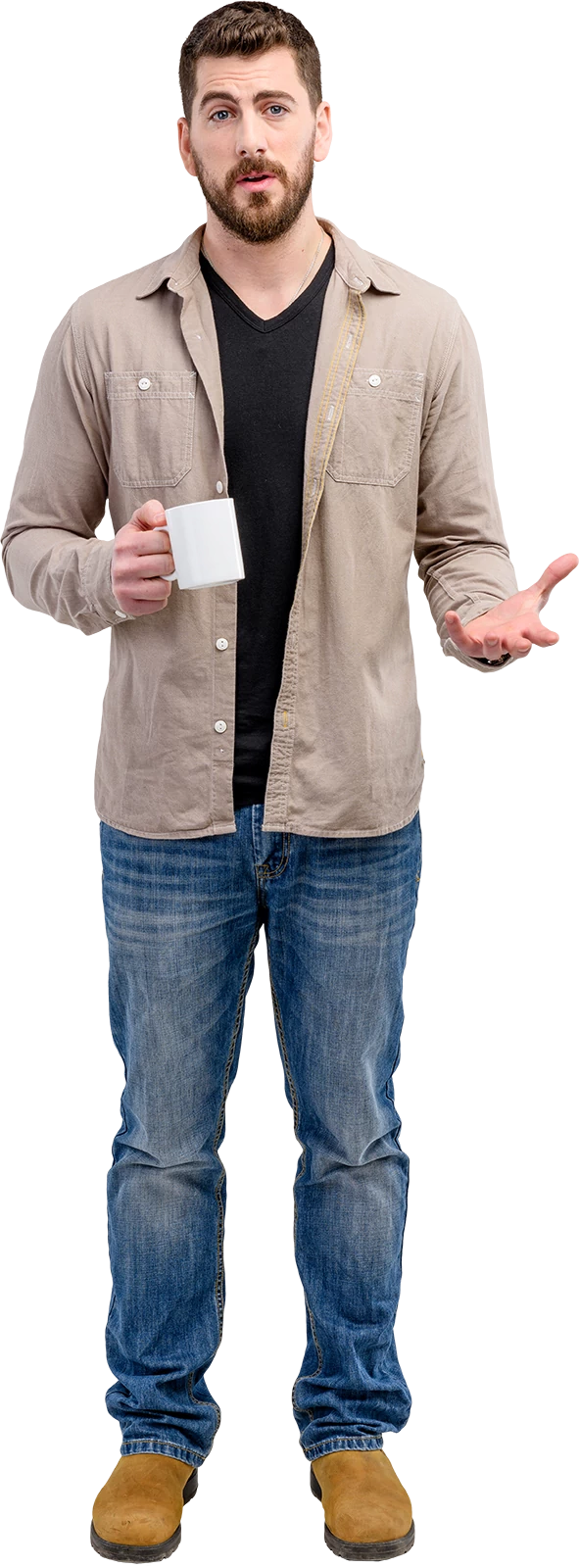 Элемент
№5
ОБСУЖДЕНИЕ ТЕМЫ
[Speaker Notes: Обсуждение темы. Эта часть программы предоставляет возможность членам церкви, находящимися за столиками, поделиться своим личным духовным опытом. Таким образом члены церкви включаются в евангельский процесс, что не дает им оставаться их лишь пассивными слушателями. Также эта часть программы дает возможность получить обратную связь с гостями, а это очень важно, т.к. дает важную информацию для дальнейшей корректировки программы команде организаторов.

После того как люди прослушают проповедь и музыкальное сопровождение за столиками, начинается обсуждение темы. 

Обсуждение инициирует и координирует лидер стола. 

Во время обсуждения у гостей есть возможность выразить свое мнение и задать вопросы.

У наших членов церкви есть возможность засвидетельствовать о своем опыте веры.

Во время обсуждения наши гости могут свободно выражать свое мнение, и не следует оказывать на них давление, если это мнение отличается от адвентистского мировоззрения. Всему свое время. Сила такого подхода заключается в том, что человек неоднократно слышит библейскую позицию по тому или иному вопросу, и, поскольку на него не оказывается никакого давления, ему проще самостоятельно осмыслить истину и принять решение.]
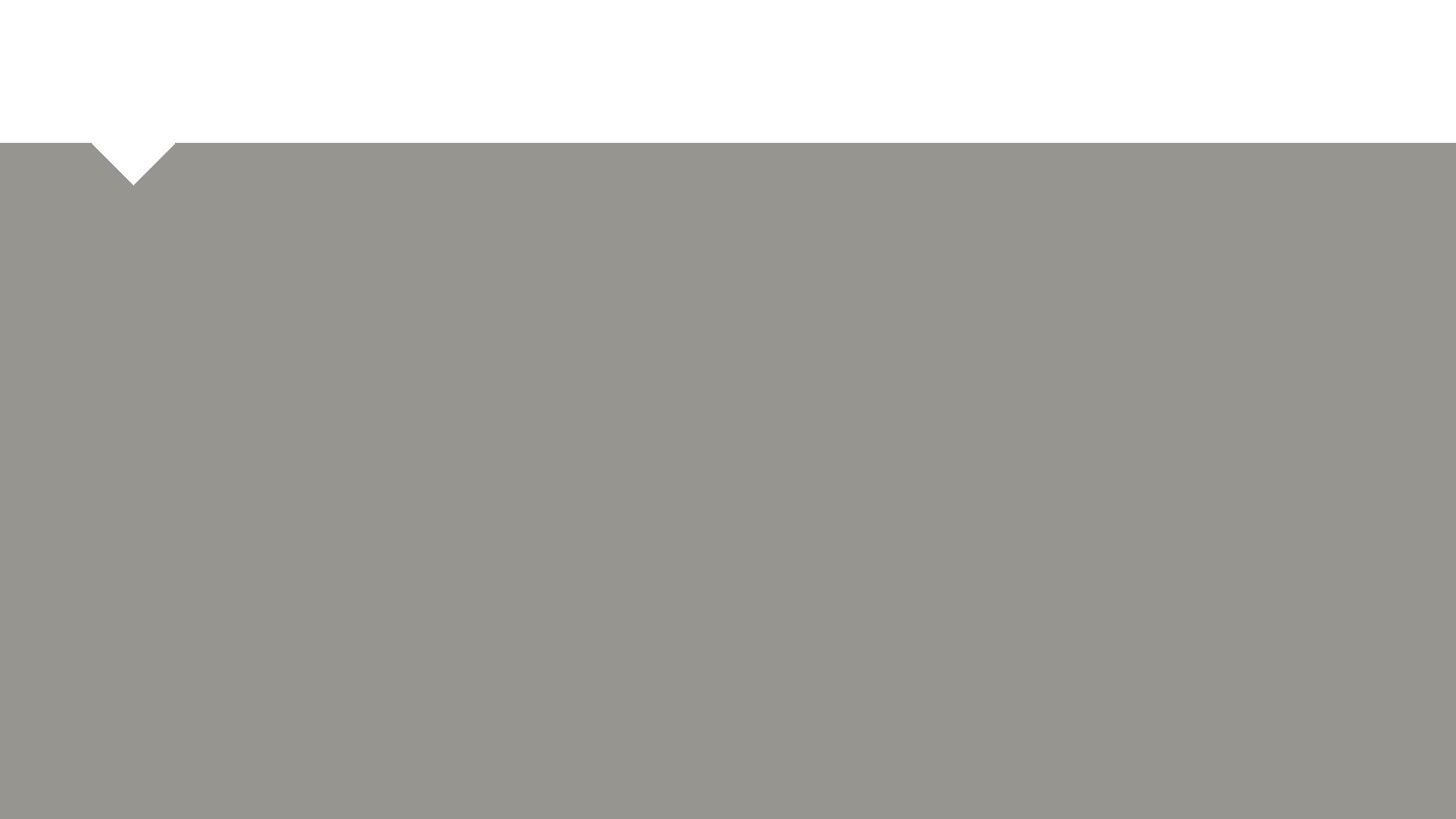 ПРОГРАММА ЕВАНГЕЛЬСКОЙ ВСТРЕЧИ
Приветствие
Ужин
Музыкальный номер
Слово
Музыкальный номер
Обсуждение в группах
Подарки и анонс следующей встречи
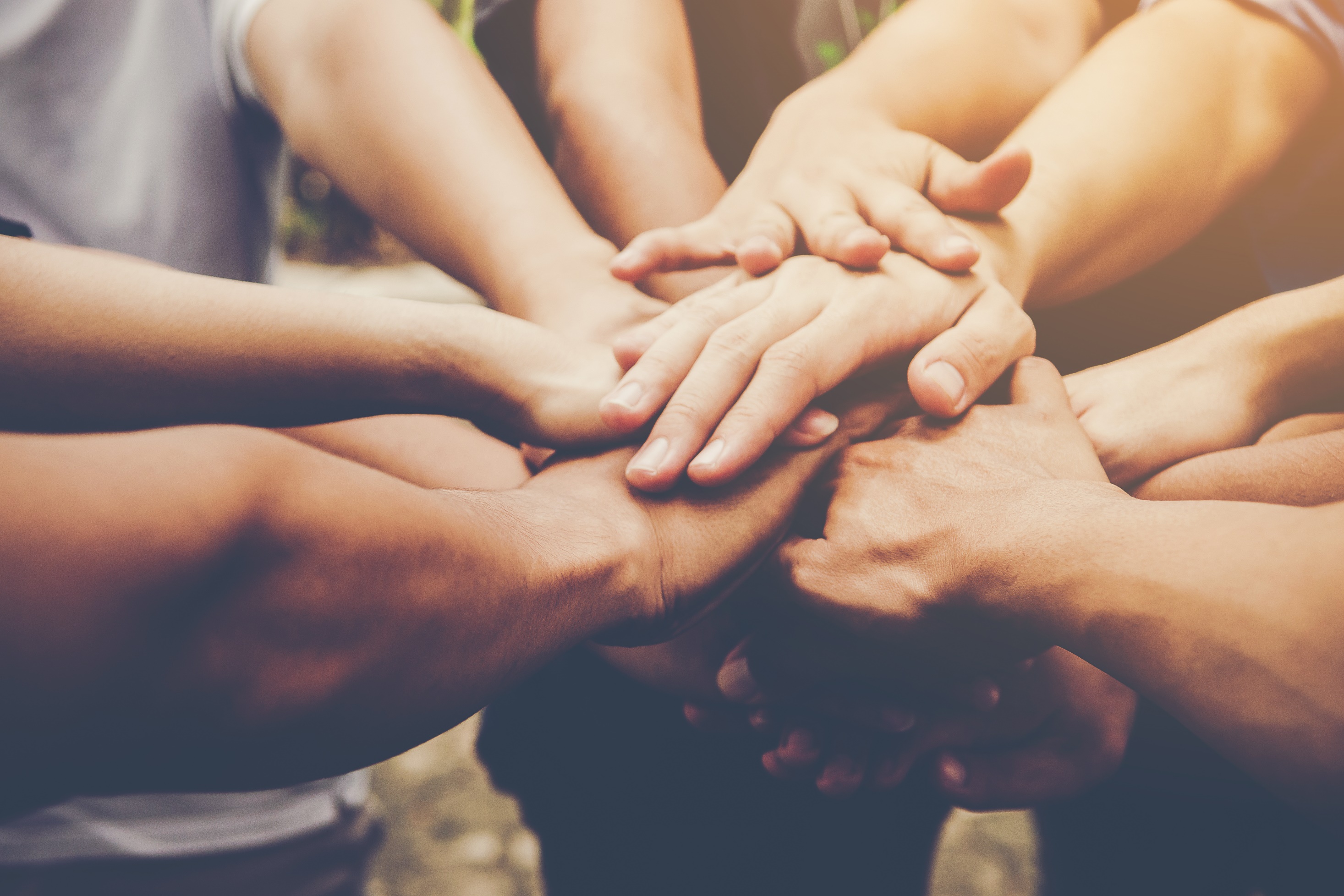 КОМАНДА
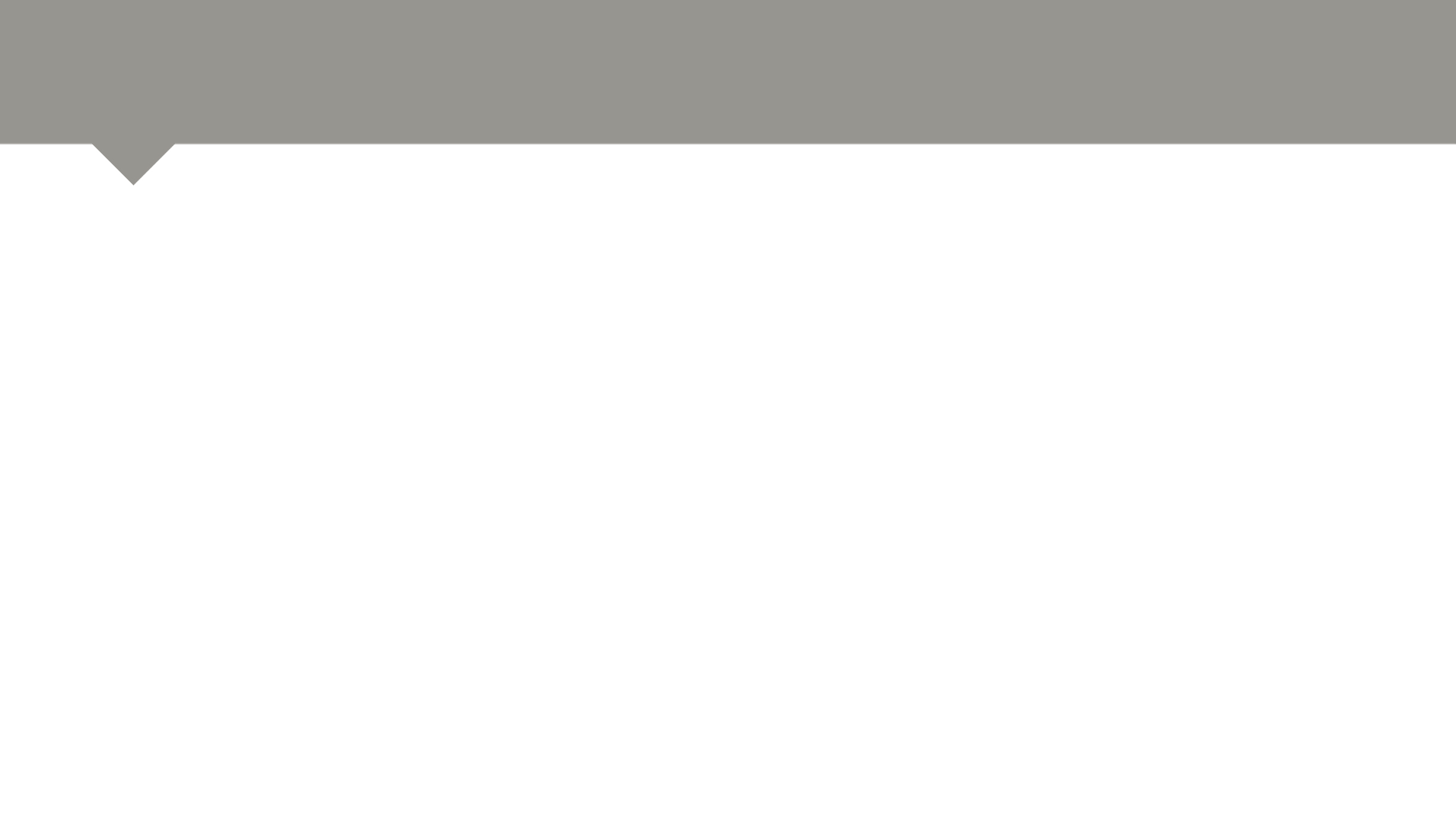 НАША КОМАНДА
Лидеры столов
Помощники лидеров столов
Администраторы зала
Молитвенная группа
Ответственные за детское служение
Ответственный за музыкальную часть
Звукооператор
[Speaker Notes: Для успешного проведения программы нам нужна команда! от какие служения будут особенно необходимы:  
1.	Лидеры столов. Это члены церкви, духовно крепкие, общительные, способные направлять дискуссию за столом в конструктивное русло. Их основная задача – создавать теплую дружескую атмосферу, направлять общение во время ужина и дискуссию во время обсуждения темы. Смотрите ПРИЛОЖЕНИЕ 2.
2.	Помощники лидеров. Они помогают лидерам столов выполнять их главную миссию и заменяют их в отсутствие лидера. Если община небольшая, можно ограничиться только лидерами столов. Смотрите ПРИЛОЖЕНИЕ №2.
3.	Администраторы зала. Это специальные люди, которые тепло приветствуют наших гостей, помогают им снять верхнюю одежду, знакомят с залом и помогают занять место за столиком в зале. В конце вечера прощаются с гостями. Словом, делают пребывание наших гостей комфортным. Также команда администраторов зала занимается приготовлением зала к приходу гостей и уборкой после завершения программы. Смотрите ПРИЛОЖЕНИЕ 3.
4.	Молитвенная группа. Так как молитвенное служение – одна из самых важных ценностей этой евангельской инициативы, то очень важно пригласить присоединится к молитвенной группе тех братьев и сестер, которые не смогут по каким-либо причинам привести своих друзей на программу. Молитвенная группа молится во время проведения евангельской программы о силе Святого Духа, о наших гостях, обо всей команде и спикере. Смотрите ПРИЛОЖЕНИЕ 4.
5.	Ответственные за детское служение. Может случиться так, что вместе с нашими гостями и участниками евангельской программы придут дети. Об этом следует позаботиться заранее и поручить отделу детского служения общины организовать мероприятие для детей. Дети так же нуждаются в Евангелии Иисуса Христа, как и взрослые. Смотрите ПРИЛОЖЕНИЕ 5.
6.	Ответственный за прославление. Музыкальному отделу общины следует поручить составить список музыкальных произведений, которые будут звучать на программе. Музыкальный руководитель может подключить всех поющих в общине, дабы программа была красиво музыкально оформлена.
7.       Звукооператор. Ответственный человек, без которого мероприятие не может обойтись. Он отвечает за работоспособность звукового и визуального оборудования, которое используется в программе.]
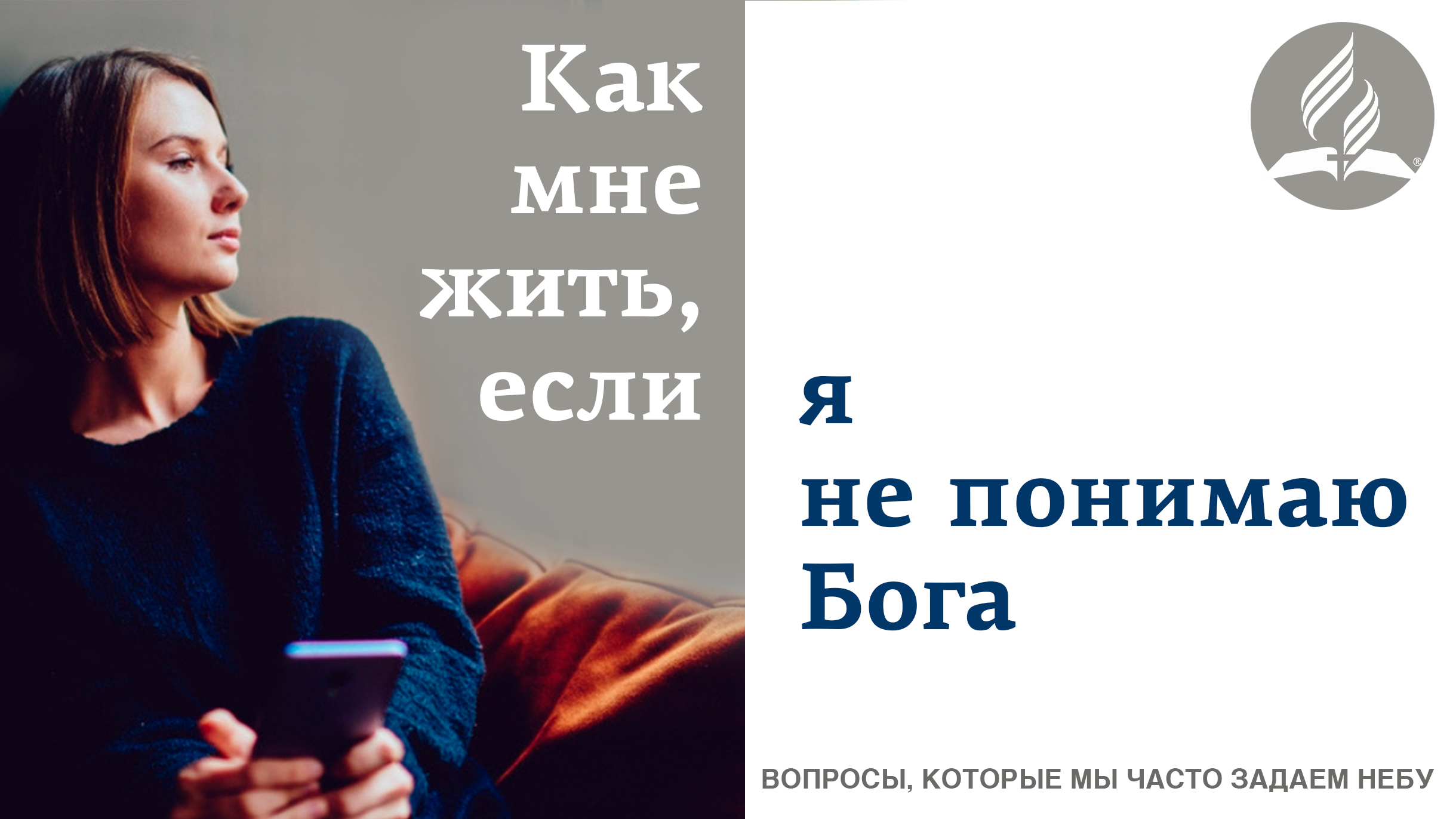 Евангельская программа 2020 года
(Акценты. Возможности. Практика)